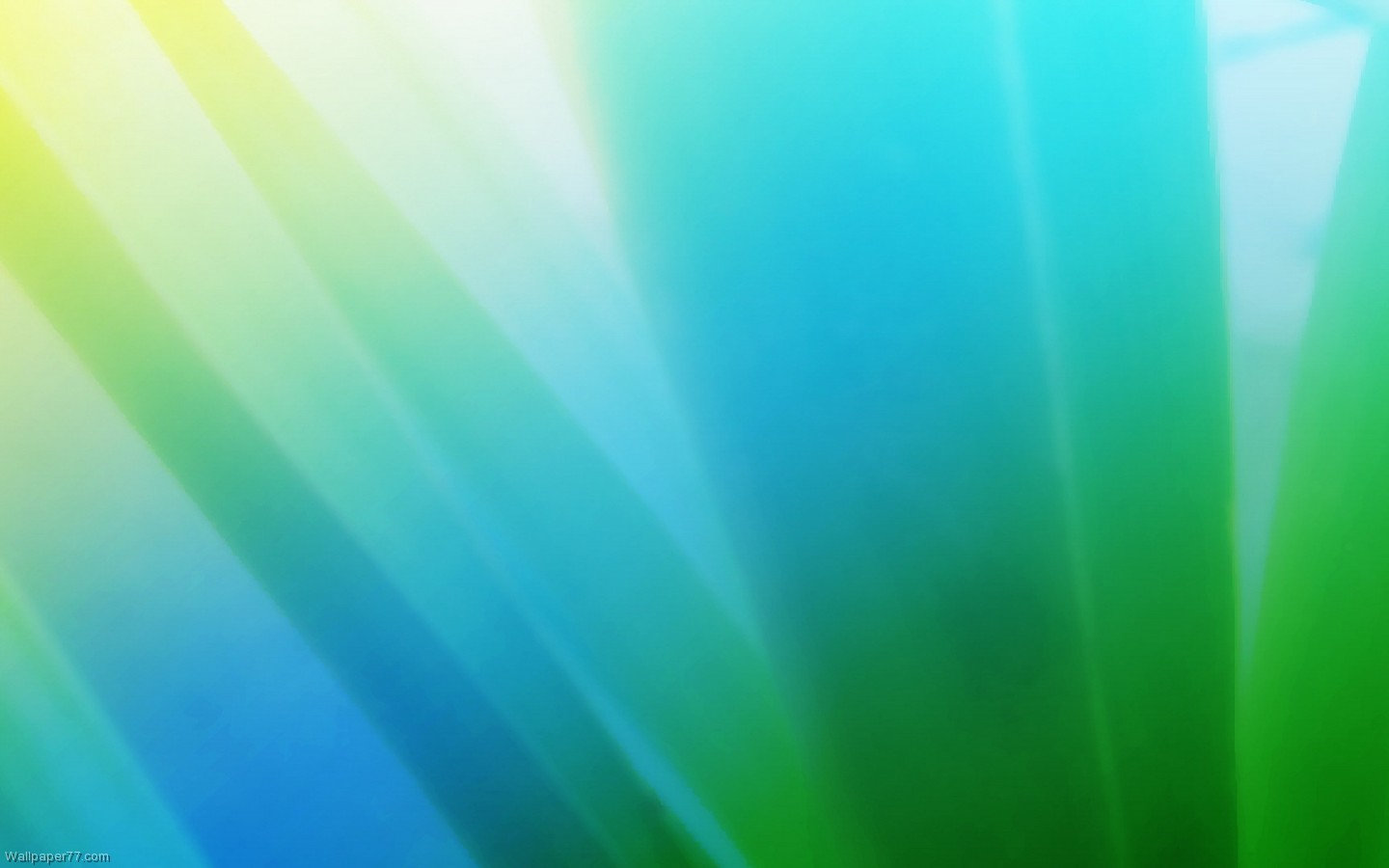 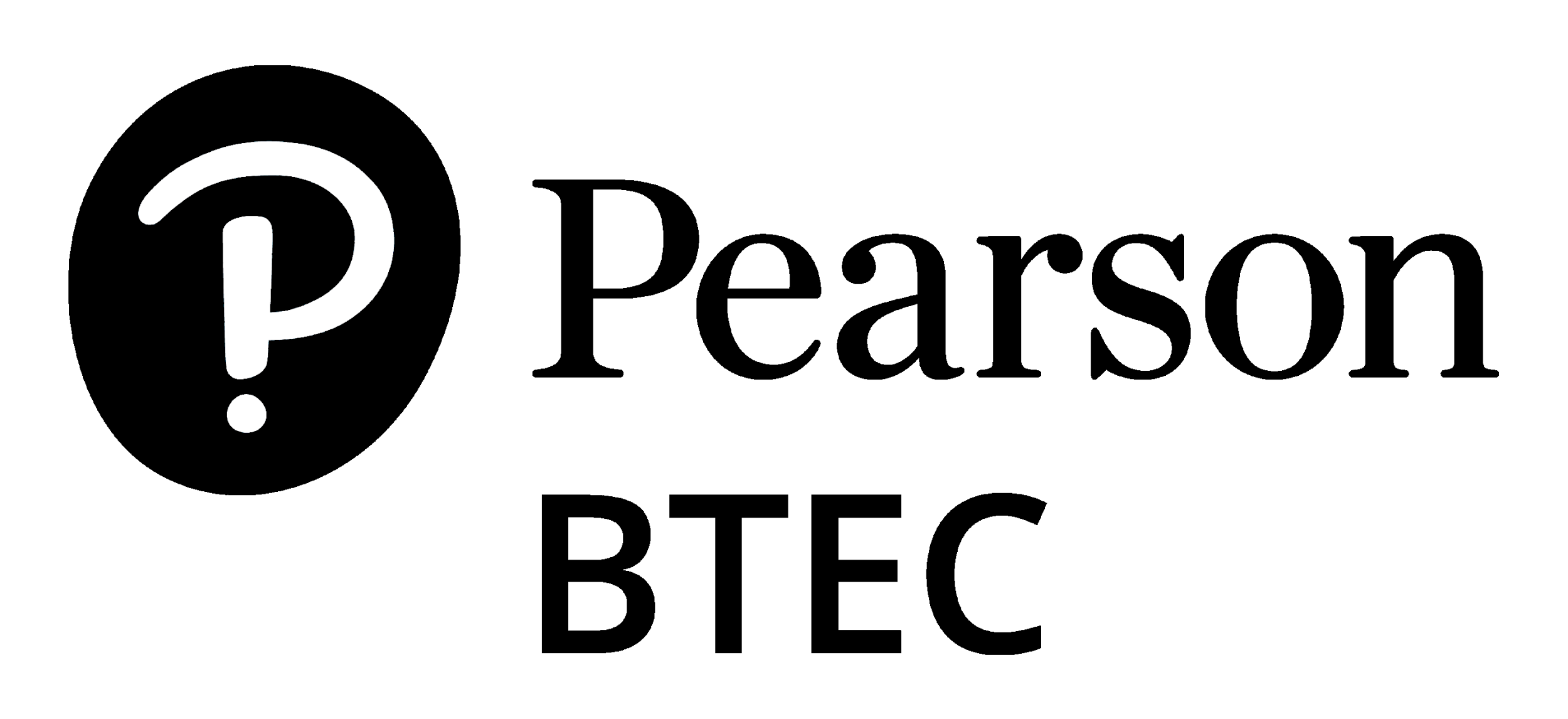 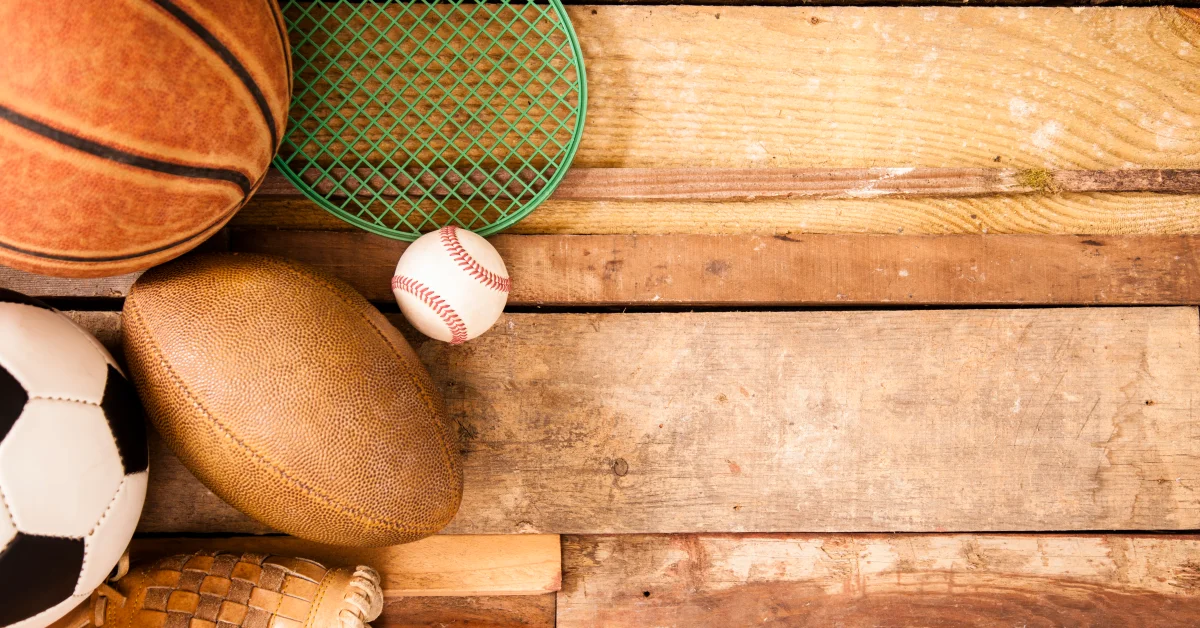 Top left:Classwork
Top Right:
Monday, 15 November 2021
Title: Outdoor Adventurous Activities
Big Picture: Learning Outcome A: Explore types and provision of sport and physical activity for different types of participant.
Learning Objectives: To be able to identify different outdoor adventurous activities, and state the benefits.
What we did last lesson: Benefits of sport and physical activity.
What are we doing next lesson: Sports Provisions.
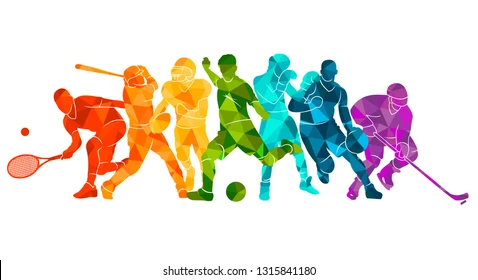 BTEC Tech Award Level 1/2 in Sport
Miss Dundas - PE Department
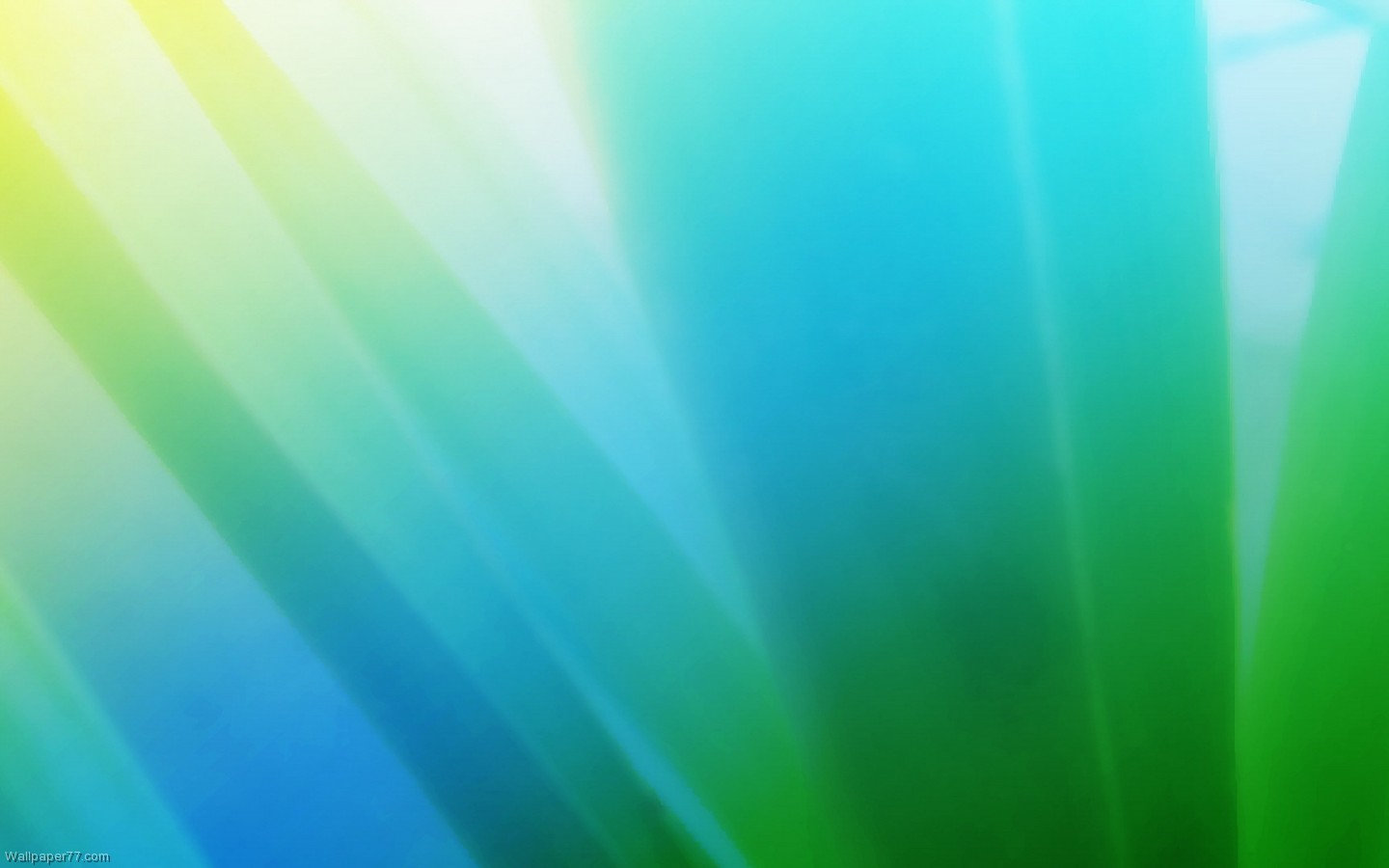 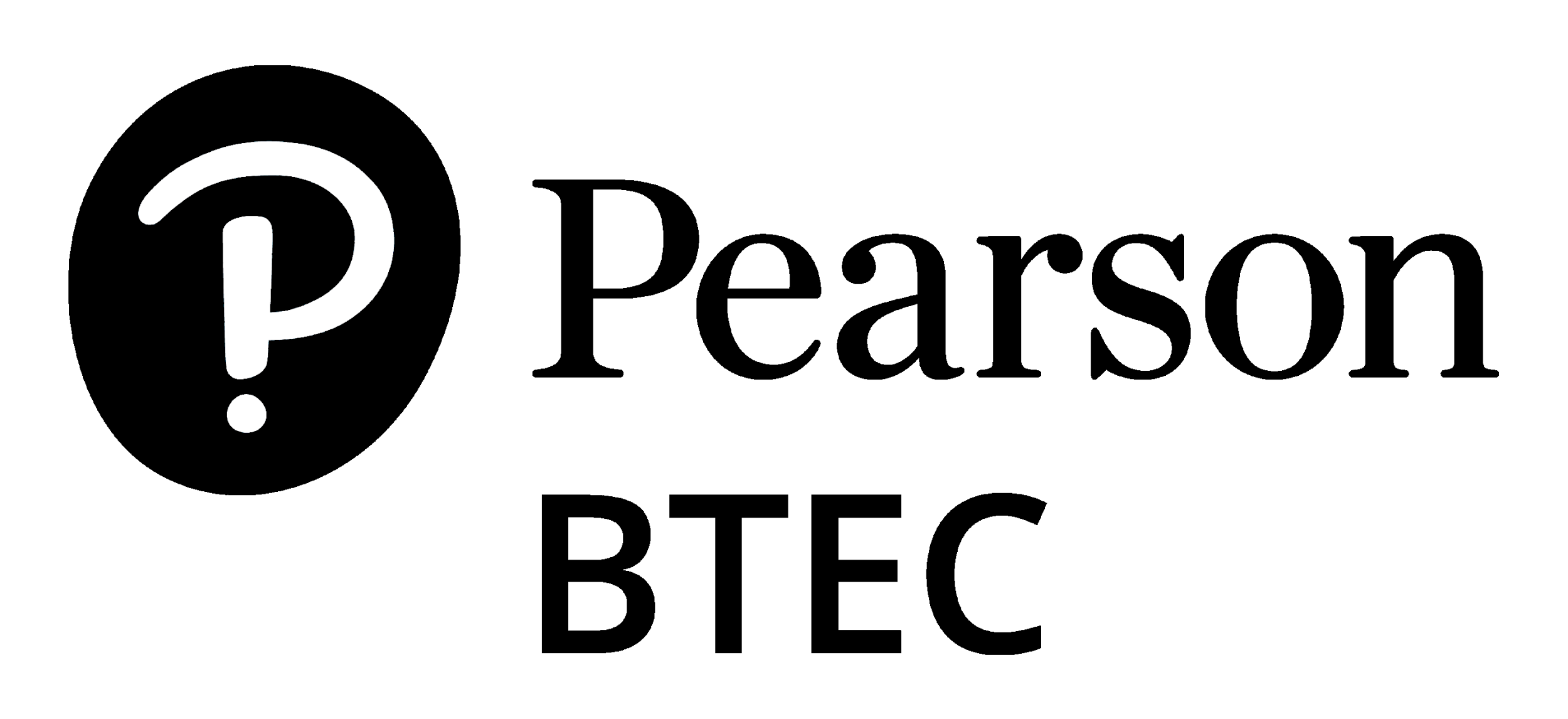 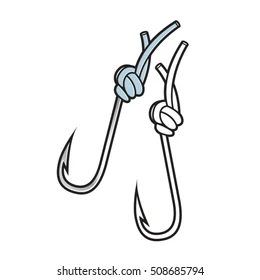 ‘Hook’
Name the sport…..
What do all of these have in common?
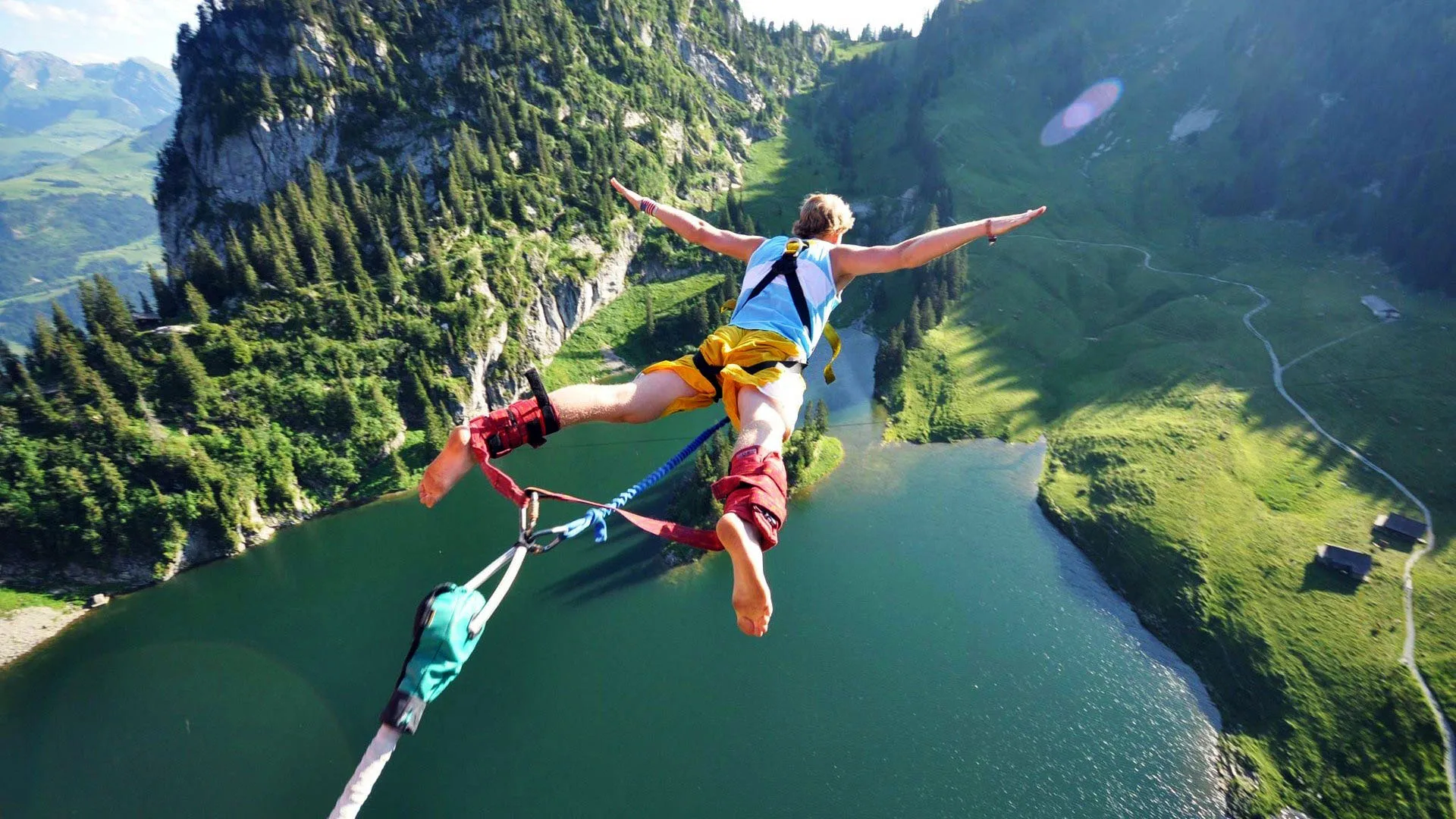 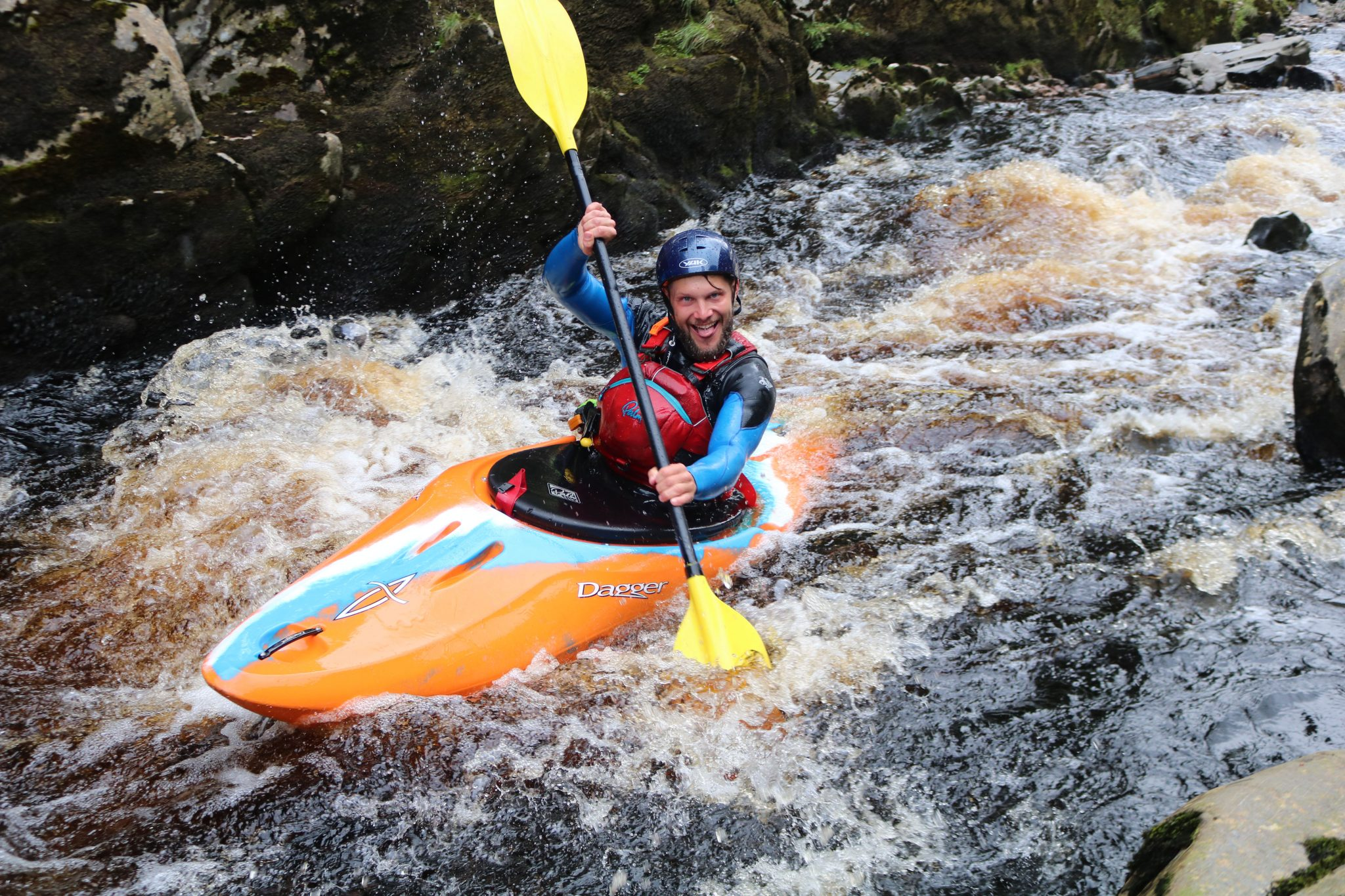 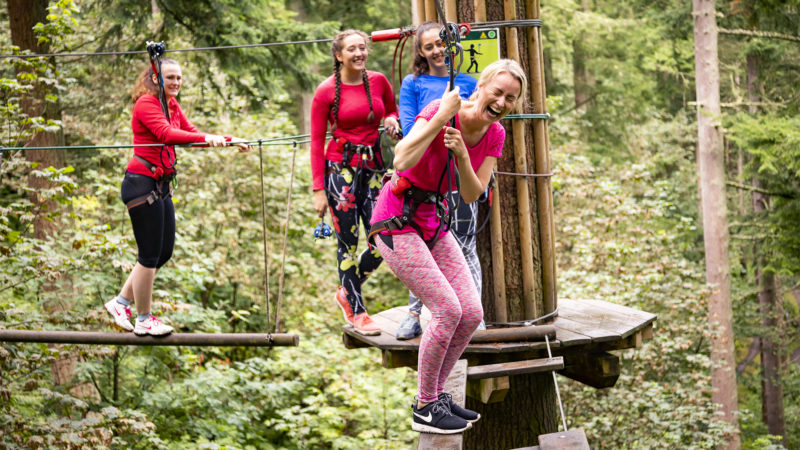 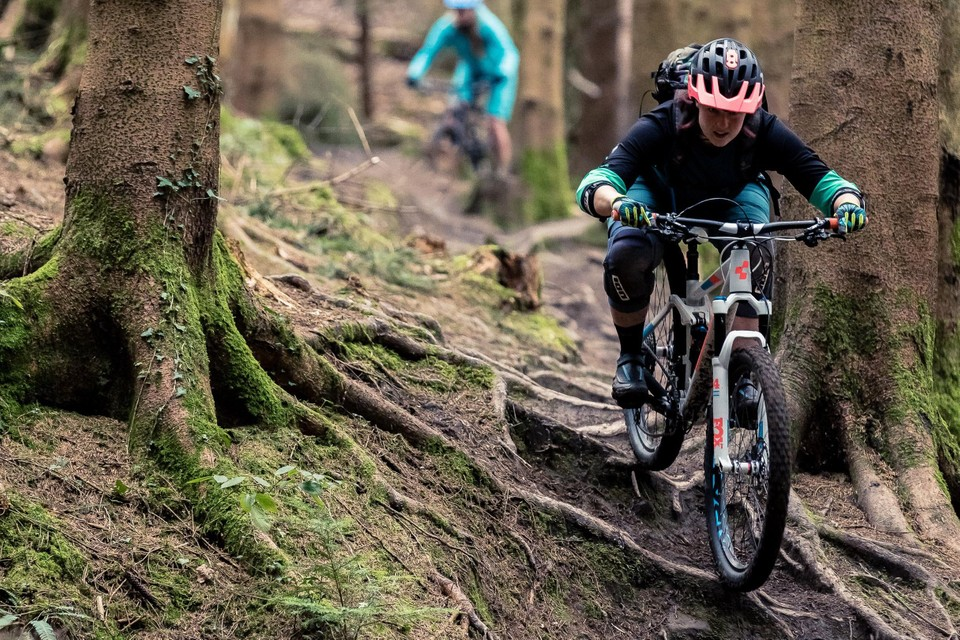 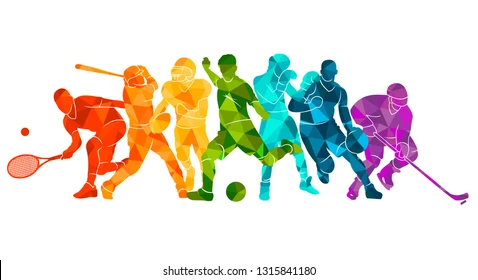 BTEC Tech Award Level 1/2 in Sport
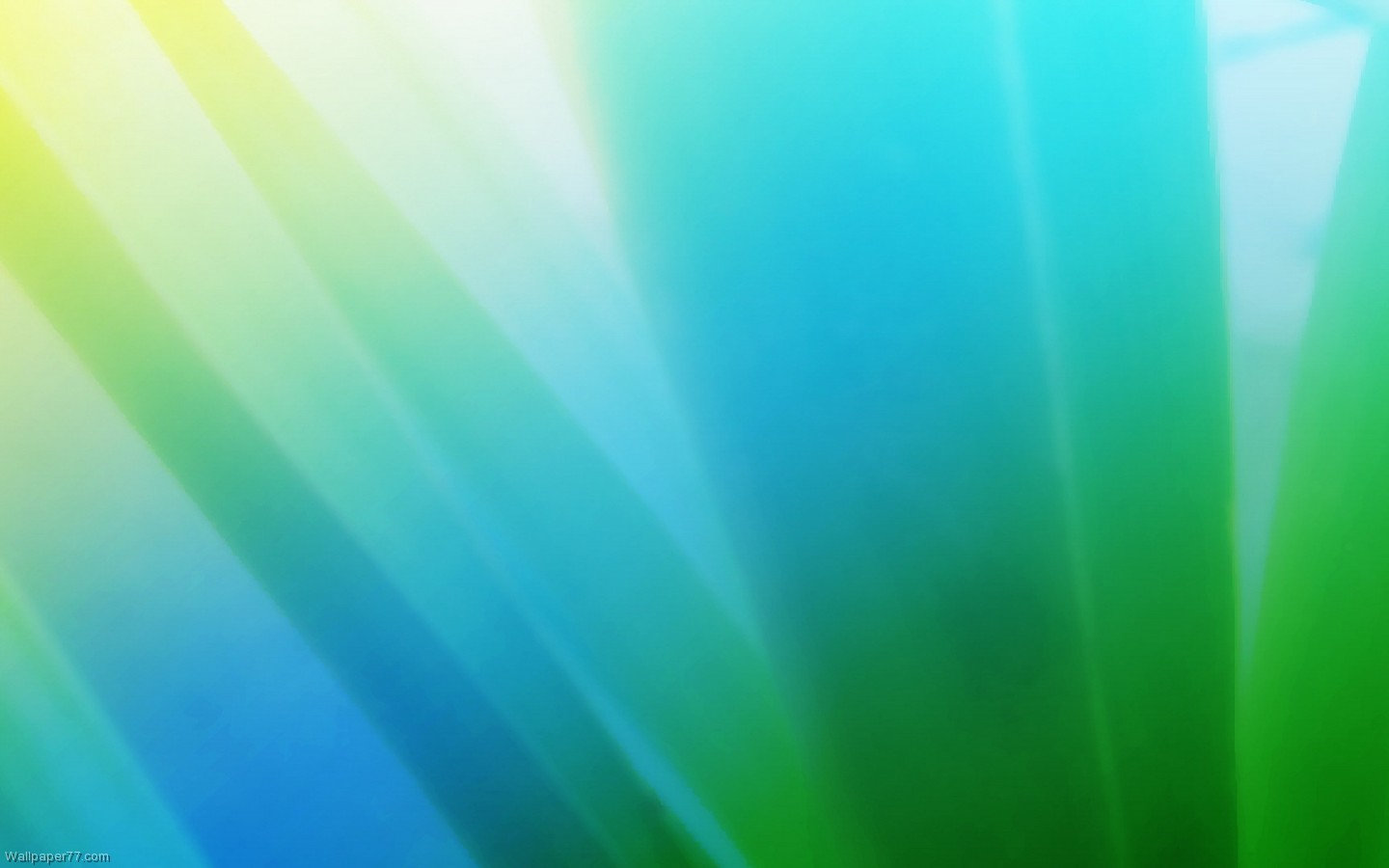 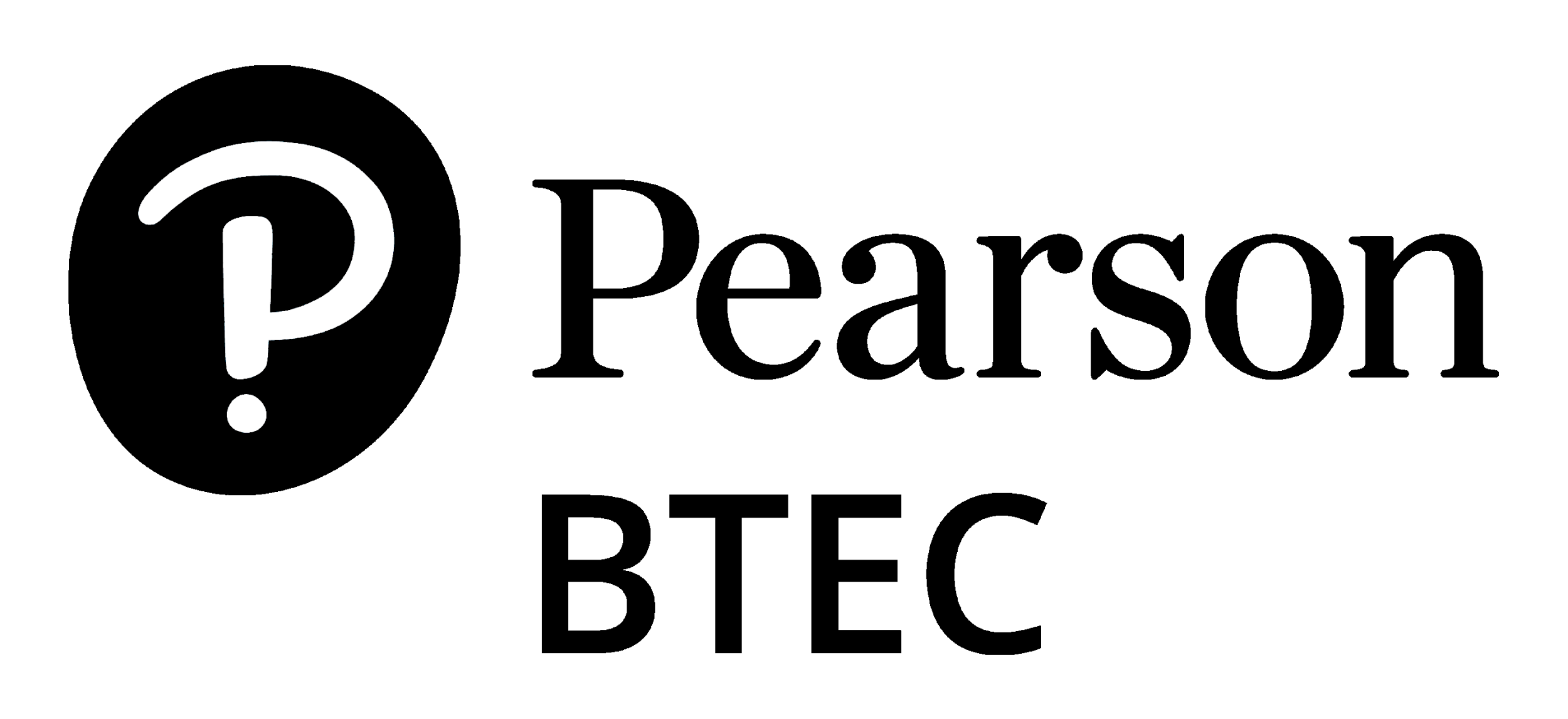 Re-cap
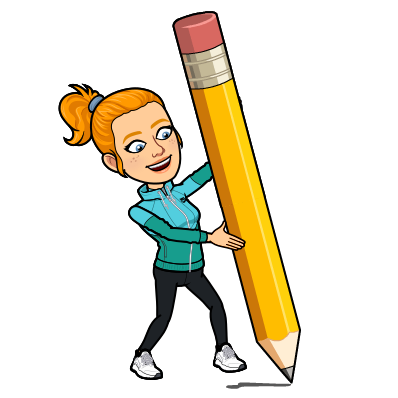 Complete the table – what can you remember?
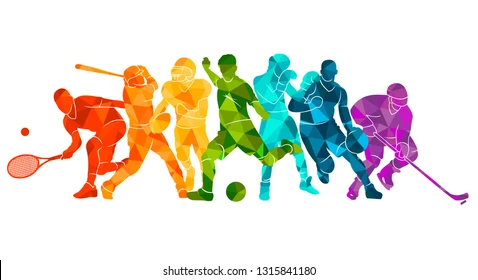 BTEC Tech Award Level 1/2 in Sport
Miss Dundas - PE Department
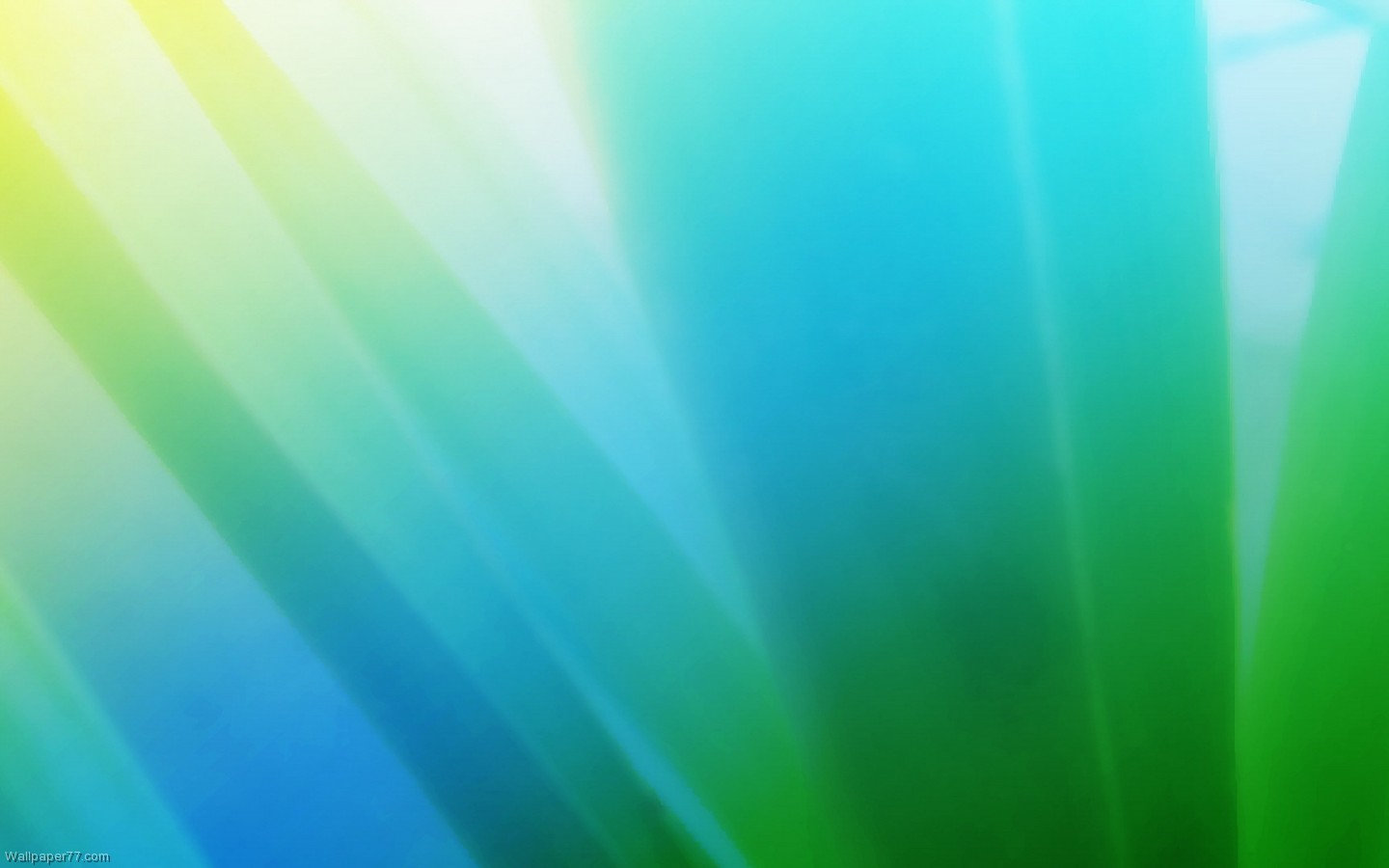 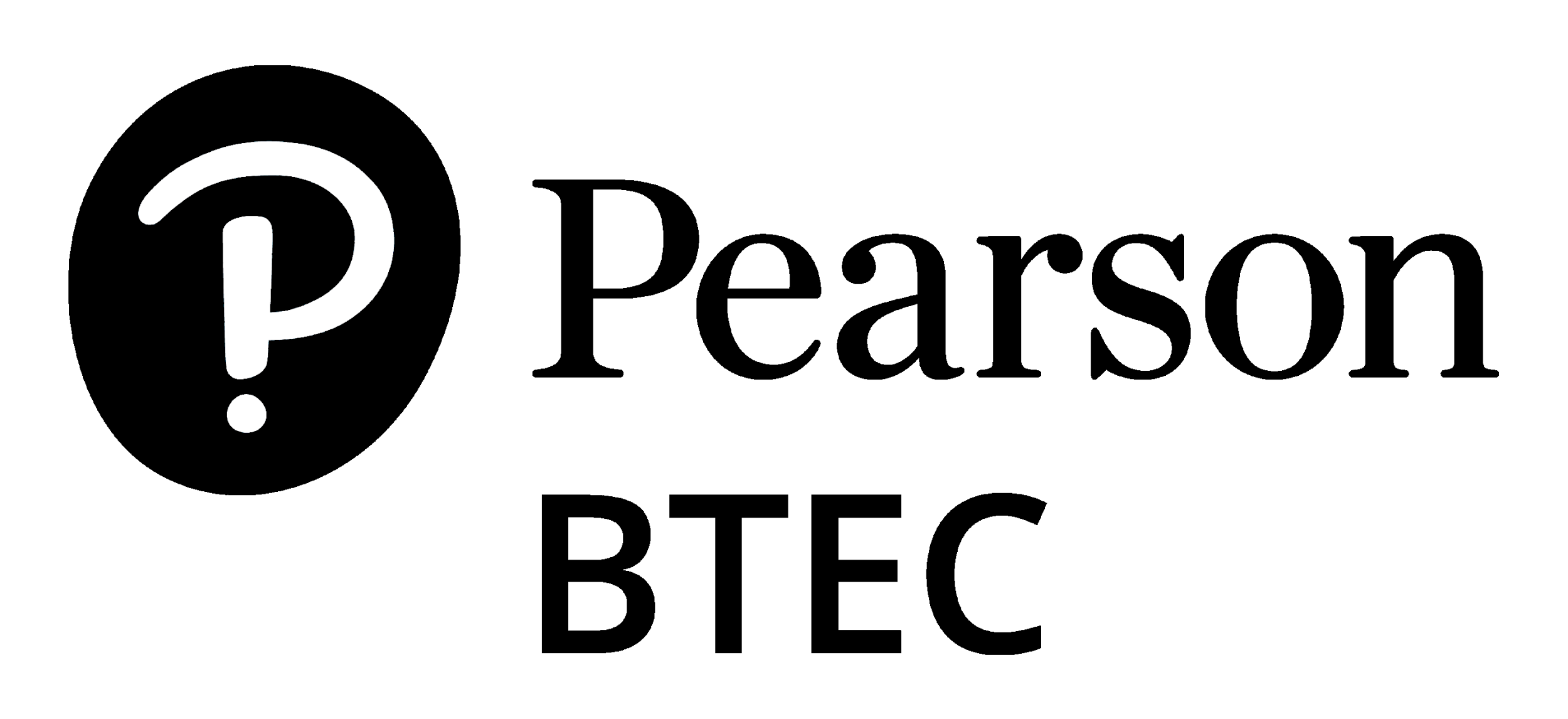 What is the definition of Outdoor Activities?
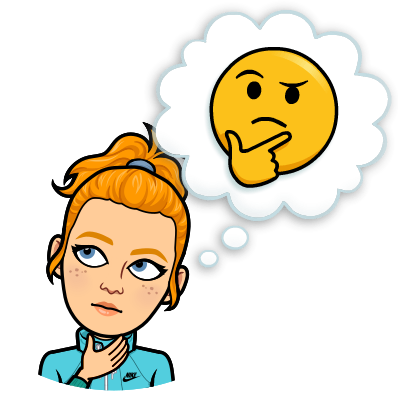 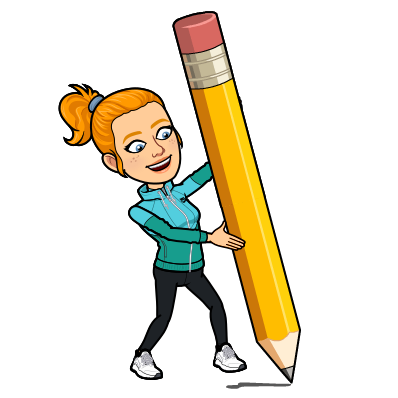 Outdoor activity refers to activities engaged in outside, most commonly in natural settings.

When the activity involves exceptional excitement, physical challenge, or risk.
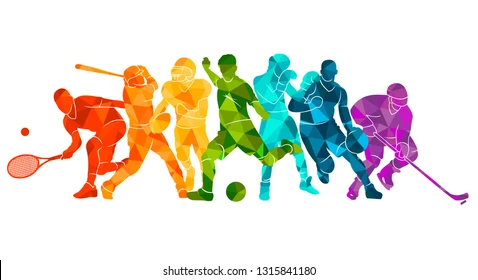 BTEC Tech Award Level 1/2 in Sport
Miss Dundas - PE Department
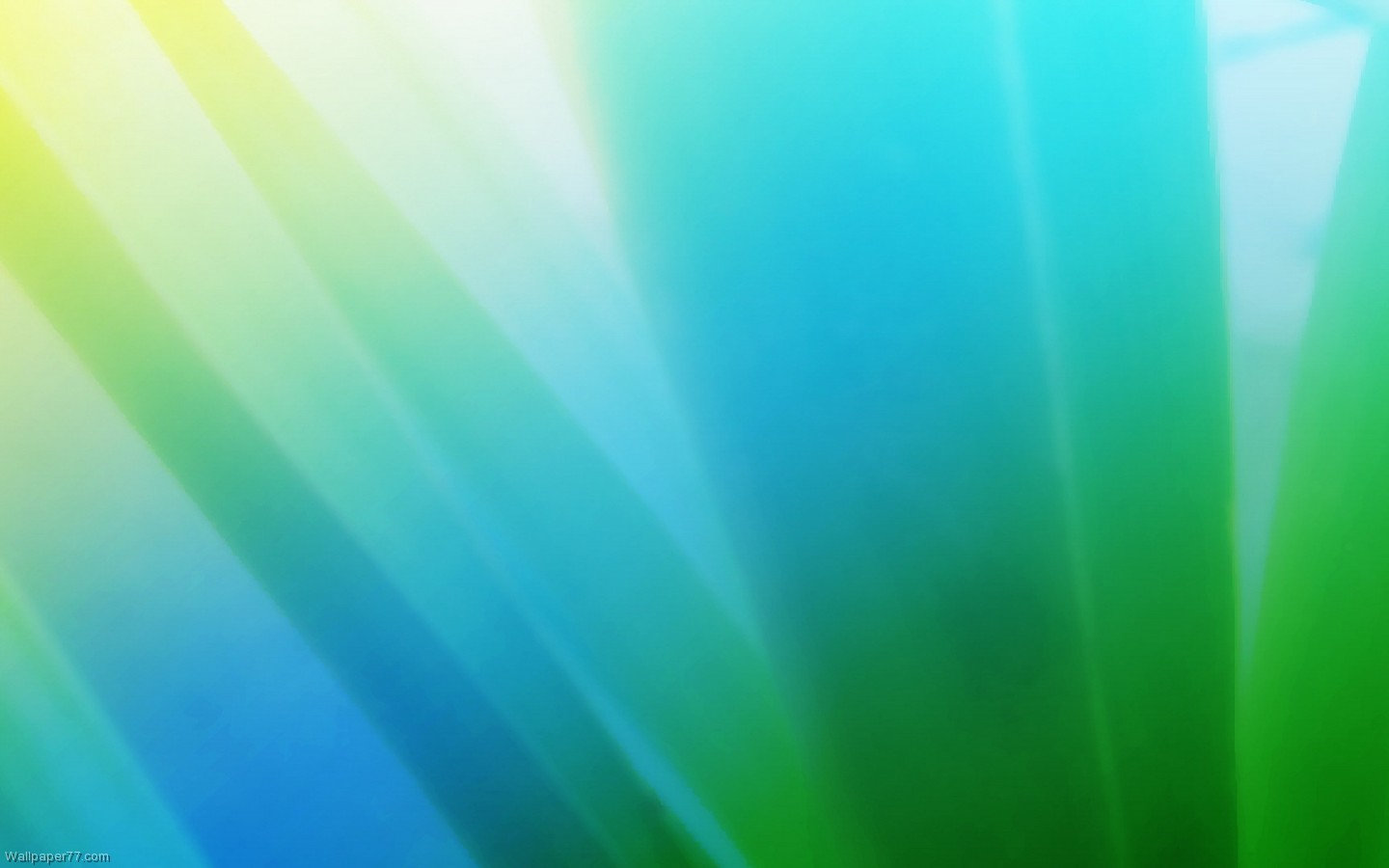 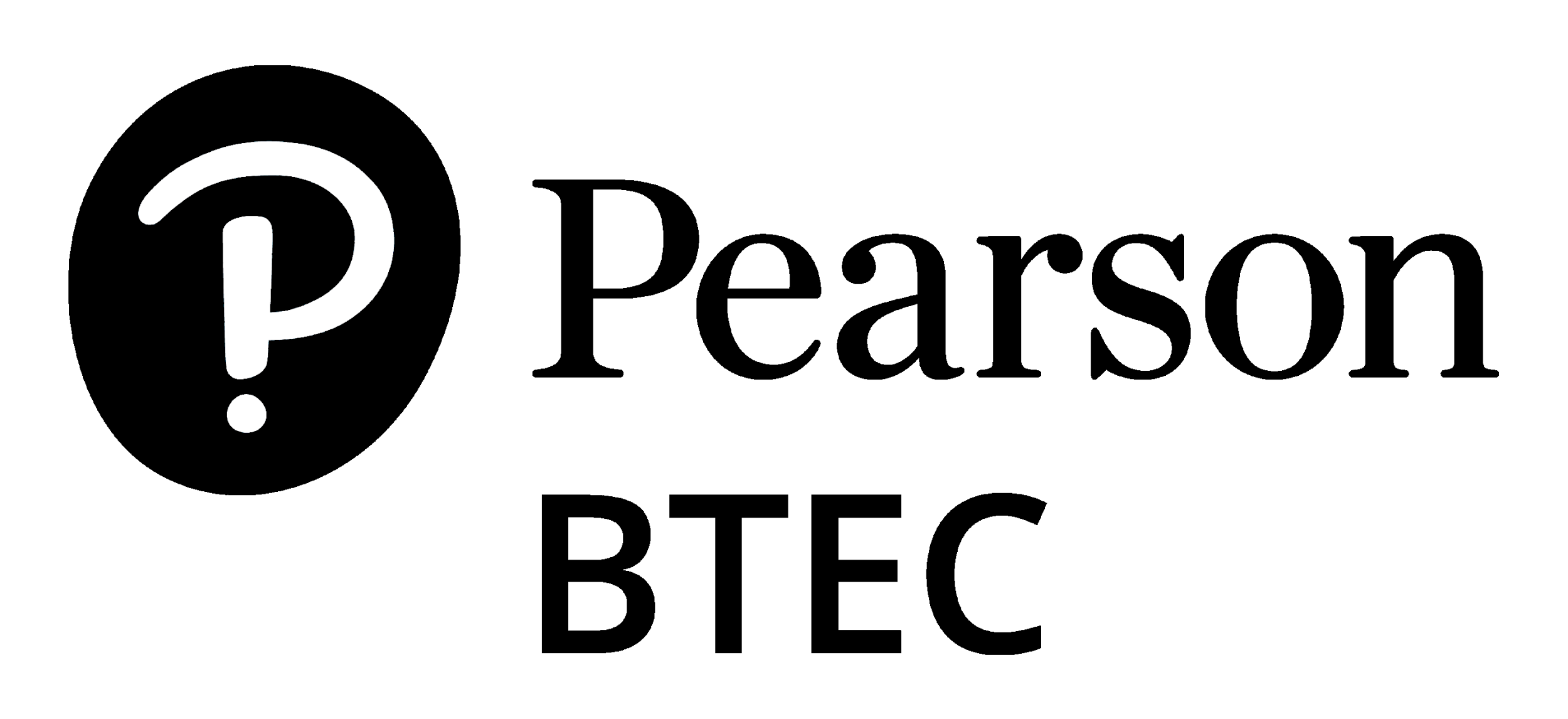 Outdoor activities
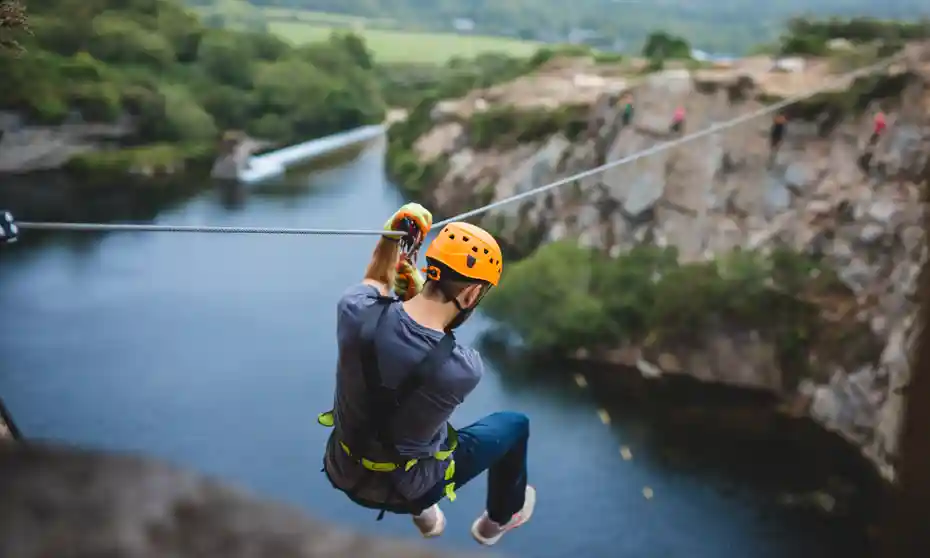 These activities are increasingly popular with adults and team building activities as part of CPD.

What makes them risky is that they involve the potential for failure.

Learning how to win, succeed and fail, take risks to help others and meet challenges in unfamiliar surroundings are important for people’s development.
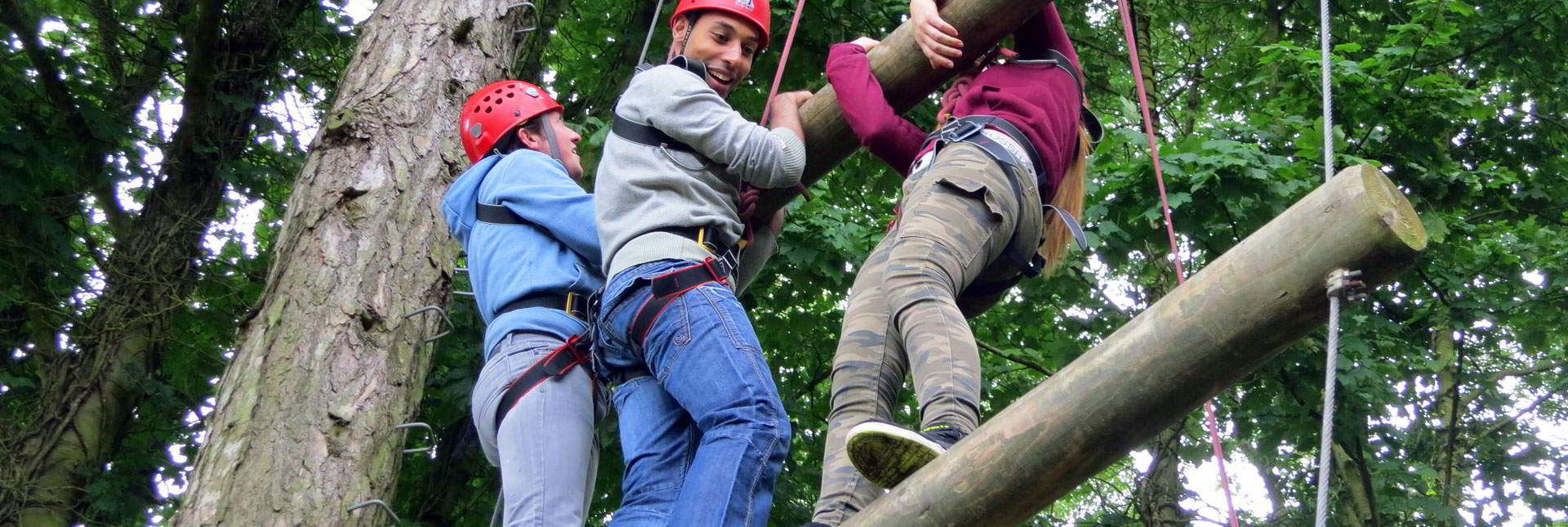 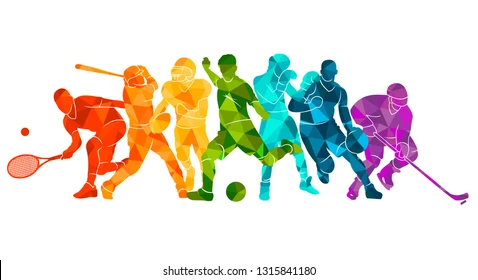 BTEC Tech Award Level 1/2 in Sport
Miss Dundas - PE Department
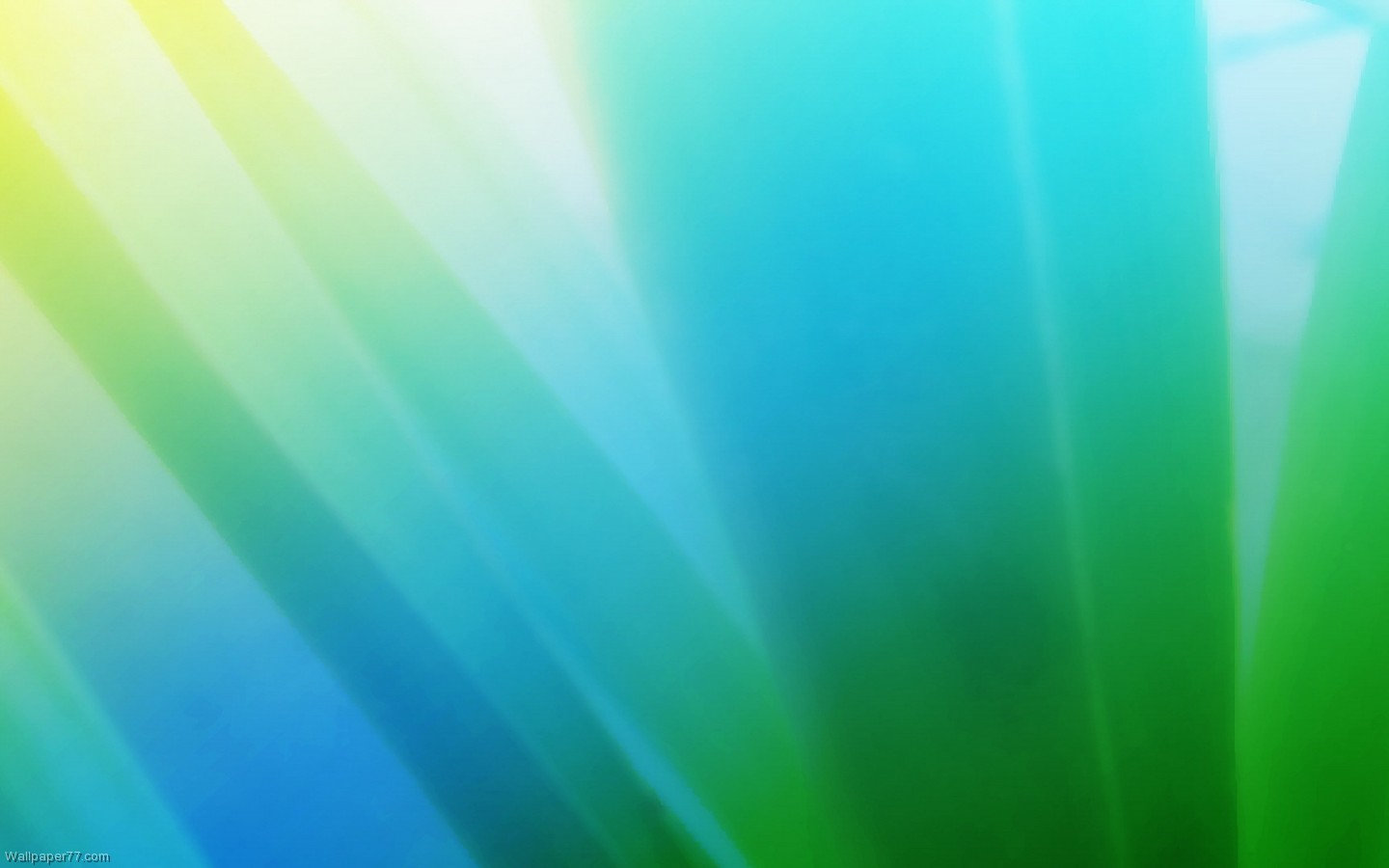 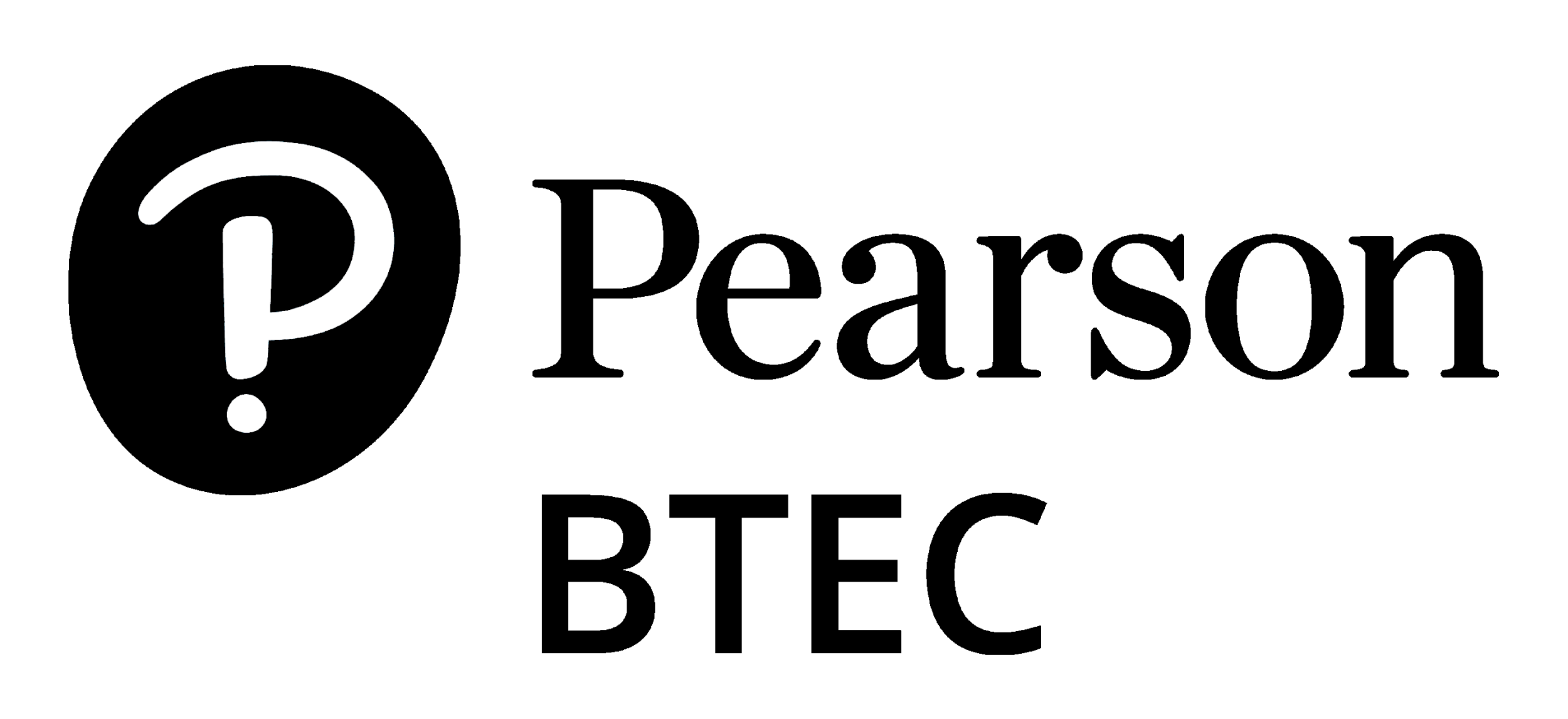 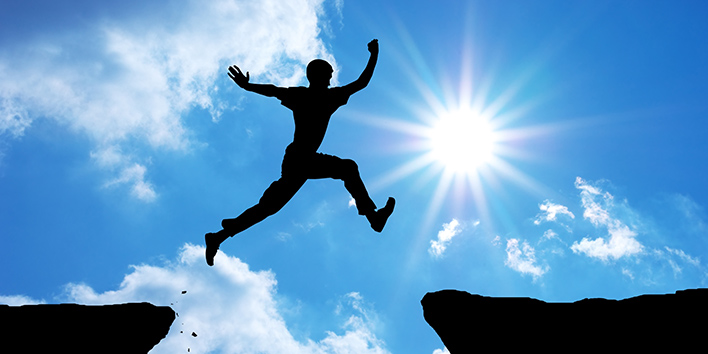 Positive risk taking
What do you think positive risk taking is?
Not all risk taking is bad!
Some risks are good and promote healthy development. Risk taking is linked to development changes in the brain that help you become a healthy adult. 
An element of this is required for children and young adults to test the boundaries and develop as individuals.
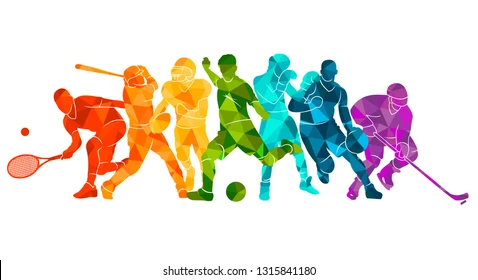 BTEC Tech Award Level 1/2 in Sport
Miss Dundas - PE Department
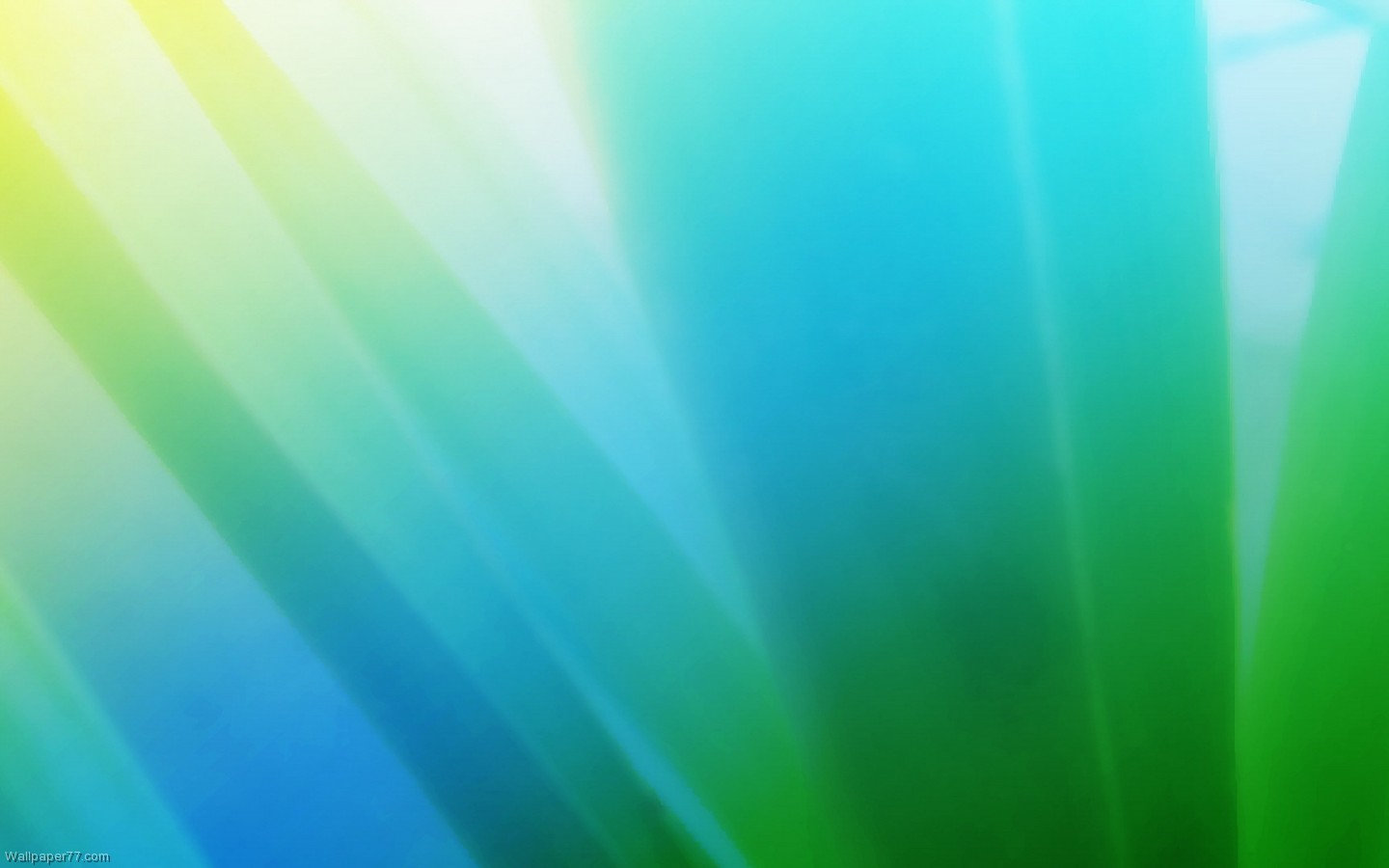 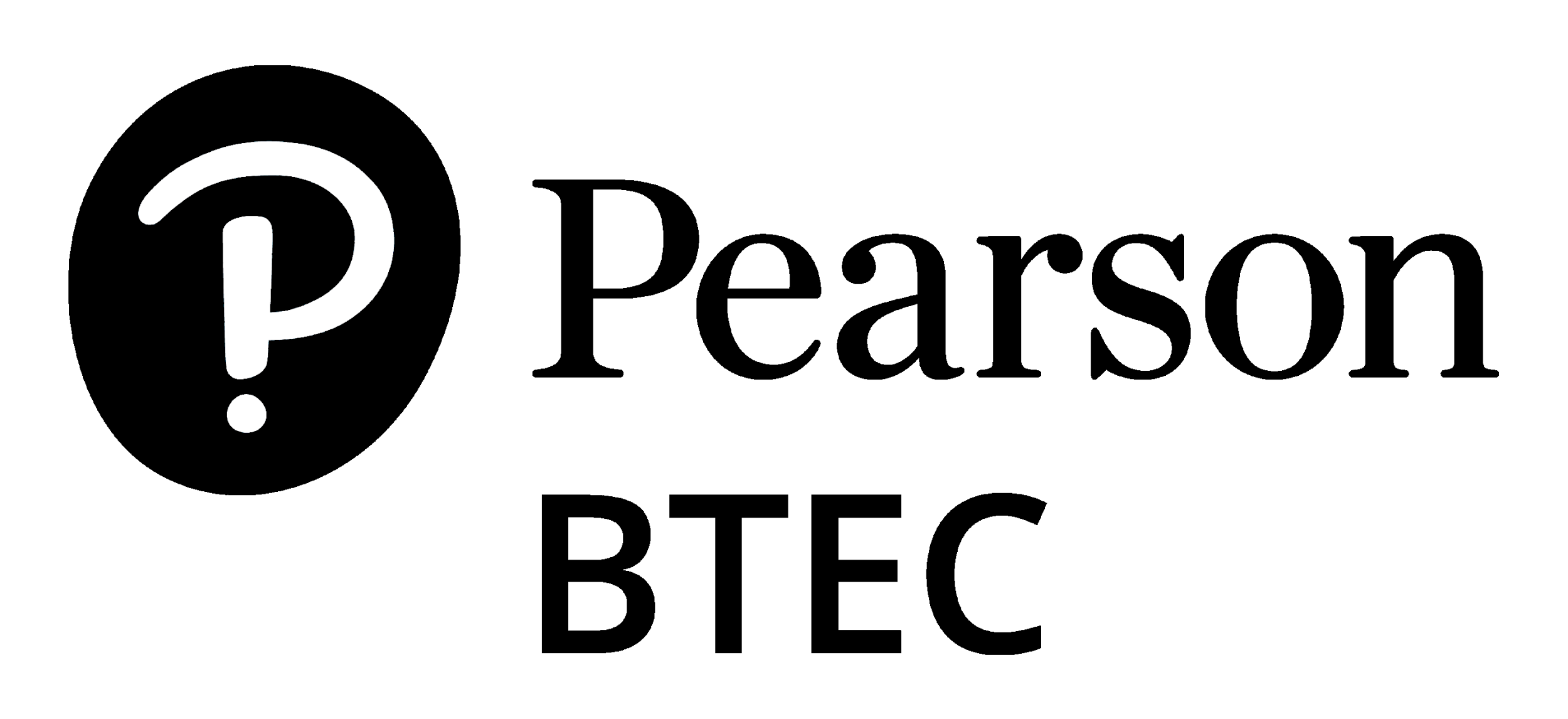 Why do people do it?
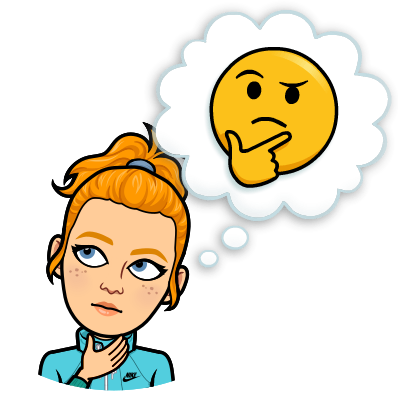 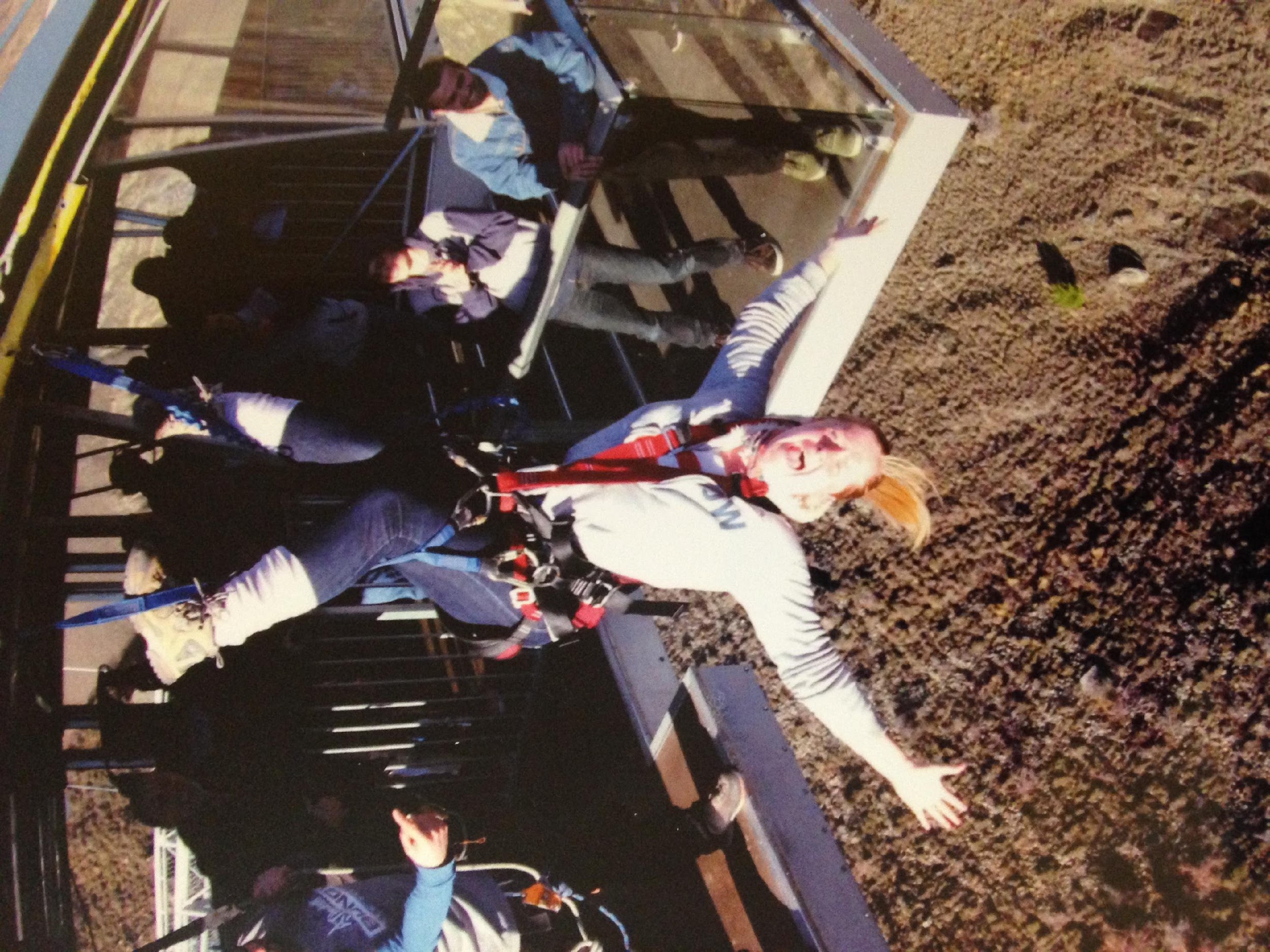 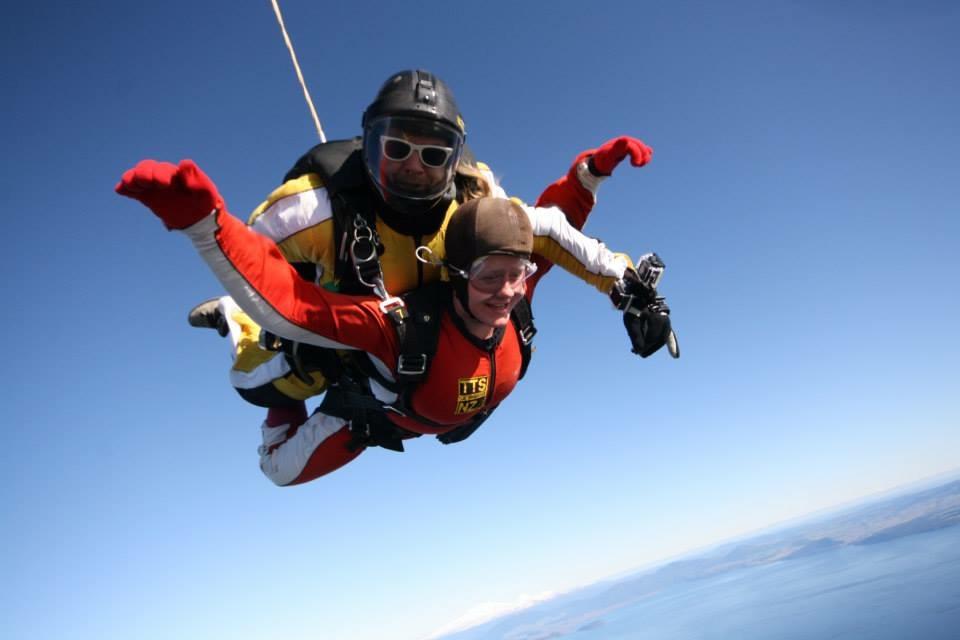 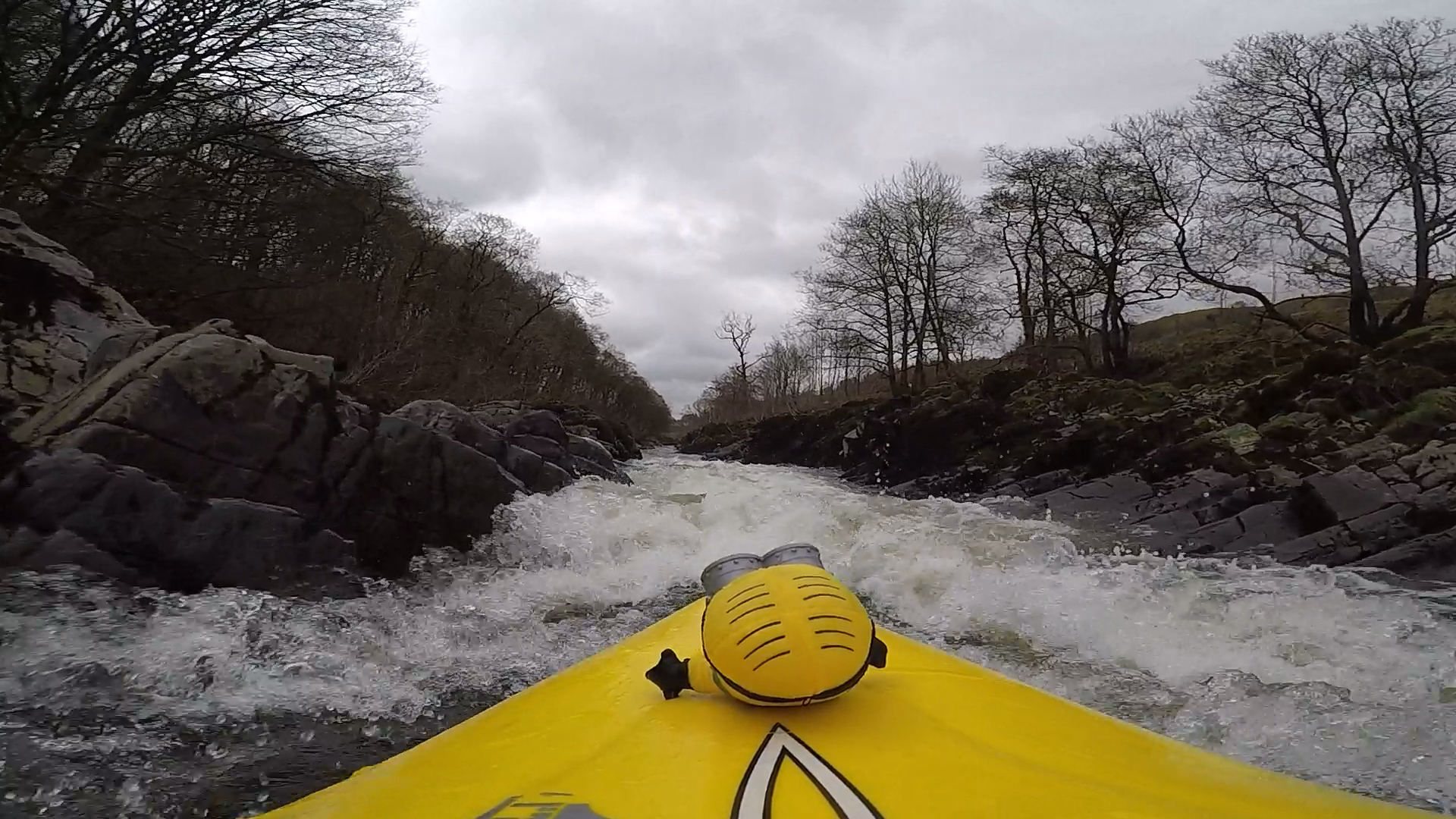 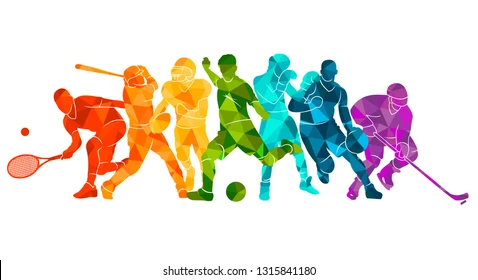 BTEC Tech Award Level 1/2 in Sport
Miss Dundas - PE Department
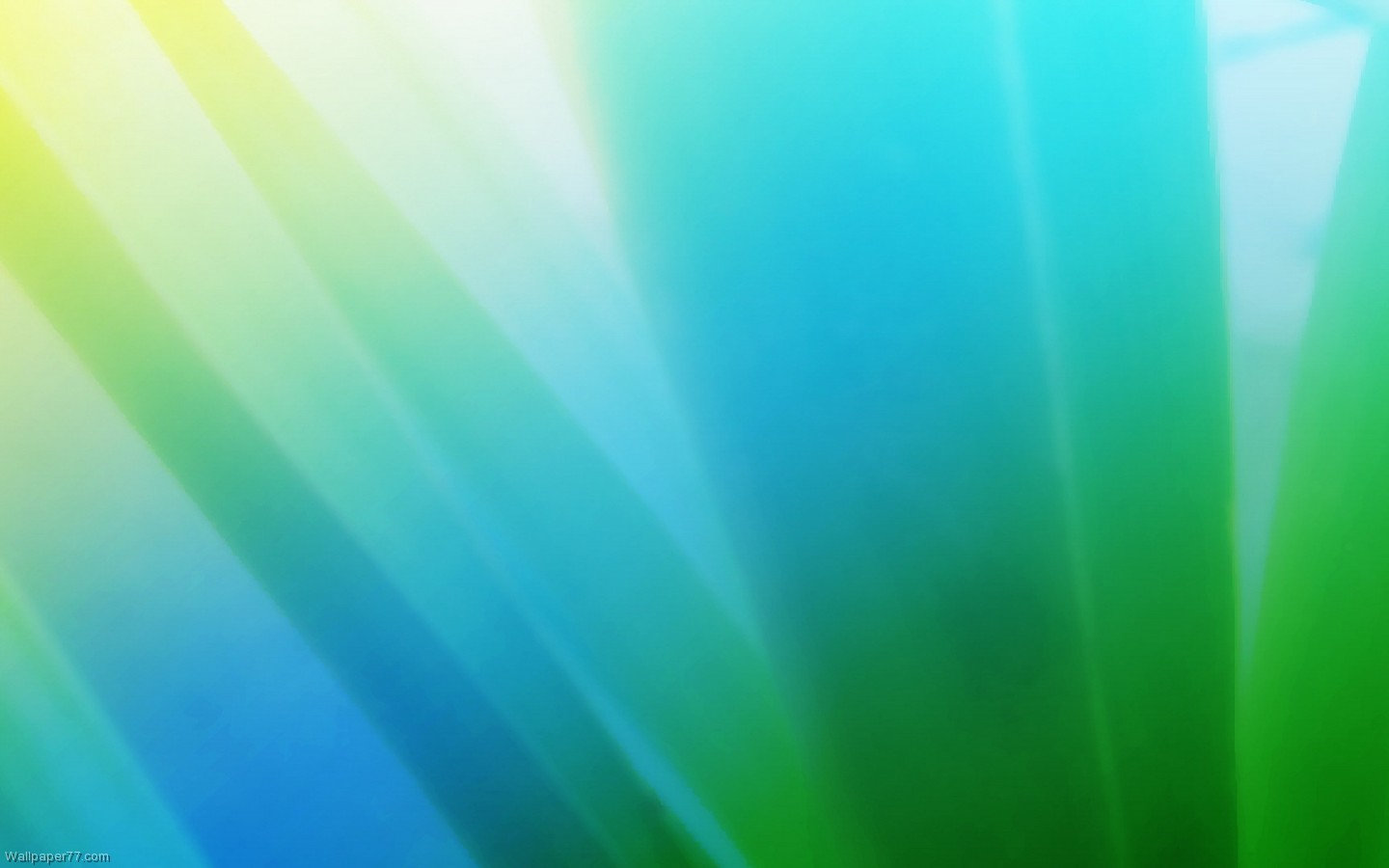 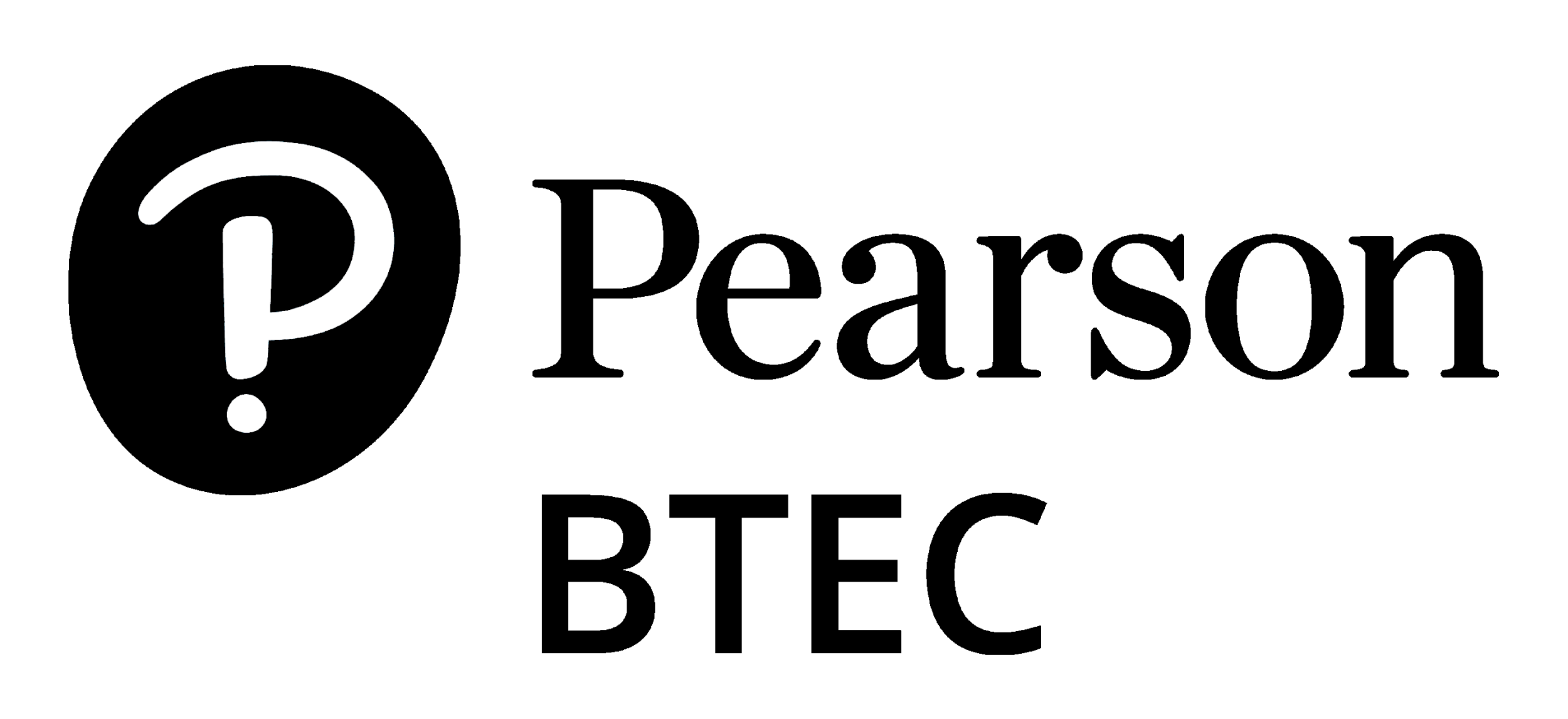 Why might people do this?
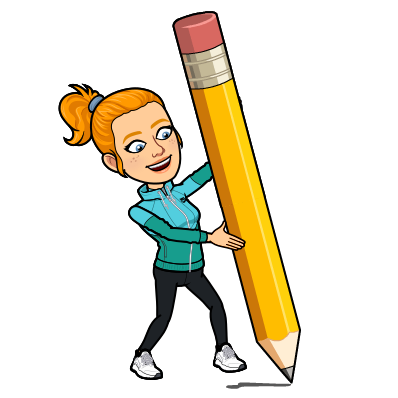 They enjoy it.
They feel a sense of achievement from the challenge.
Something different to traditional sports that they may not enjoy.
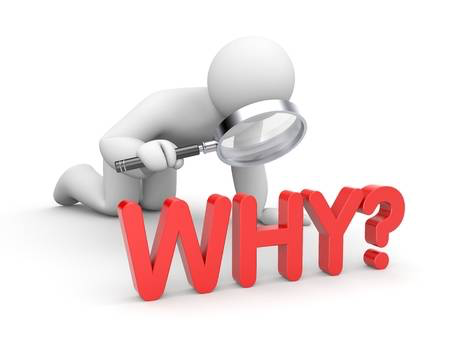 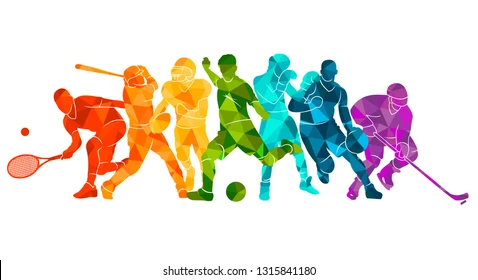 BTEC Tech Award Level 1/2 in Sport
Miss Dundas - PE Department
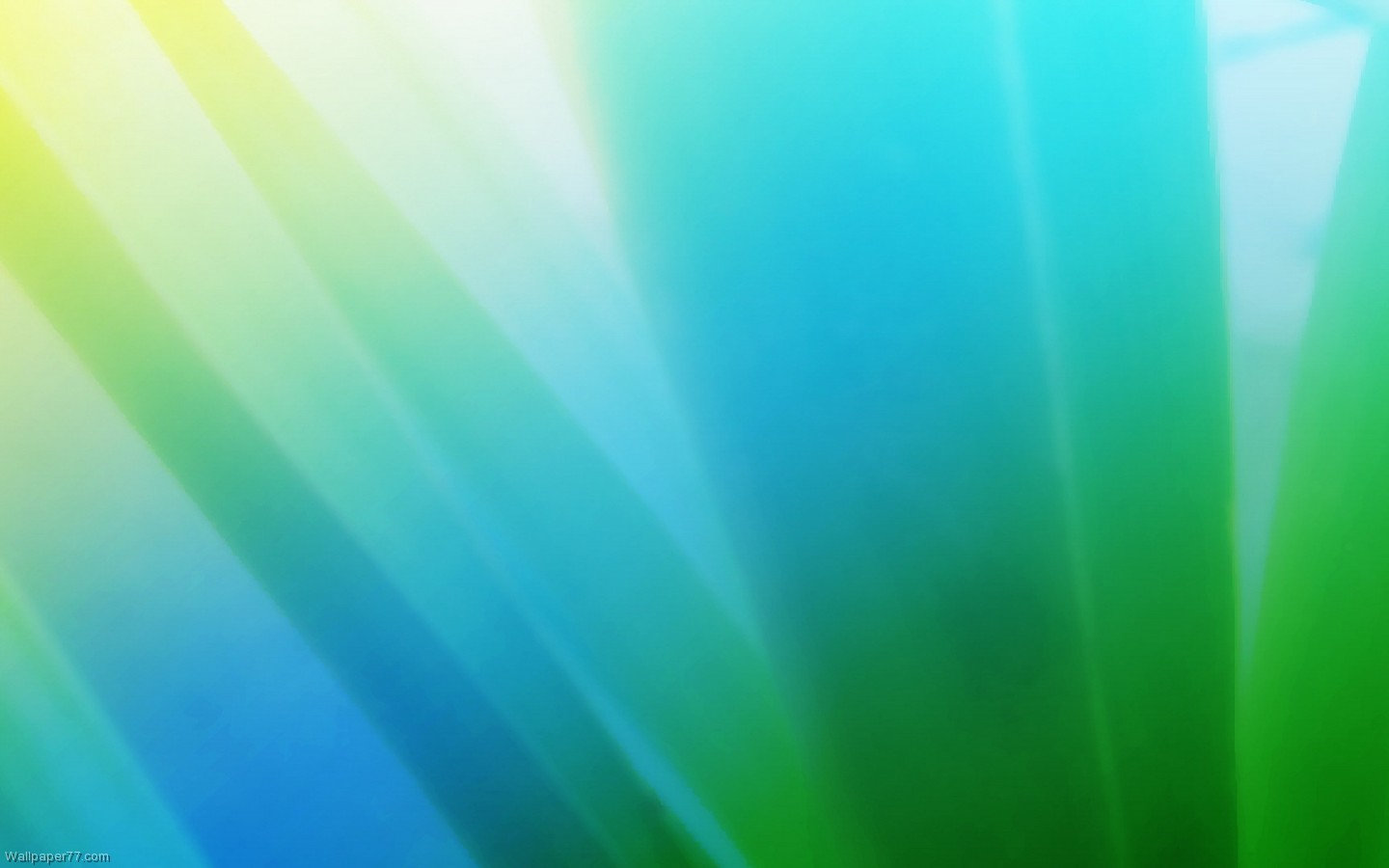 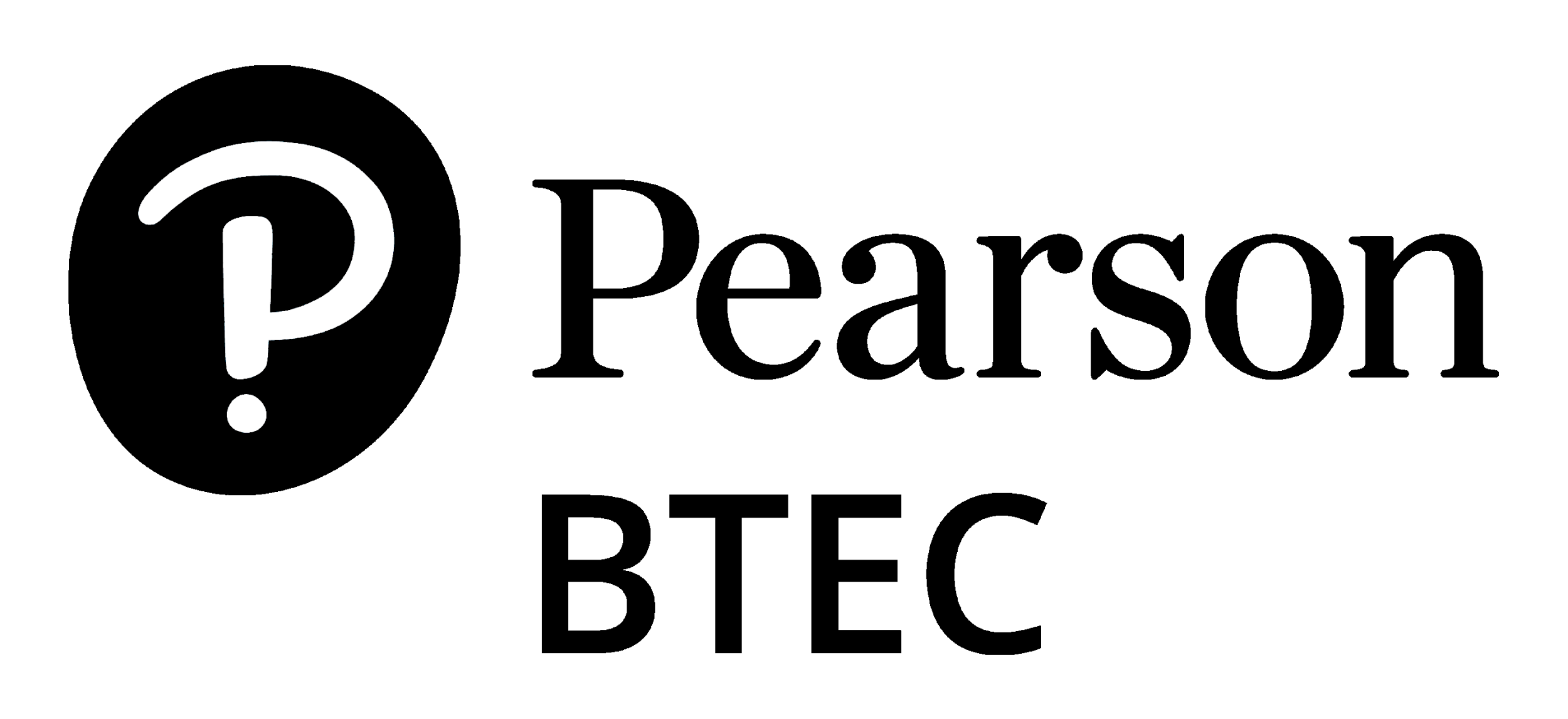 So thinking about why people do it…..What do you think are the benefits of these activities?
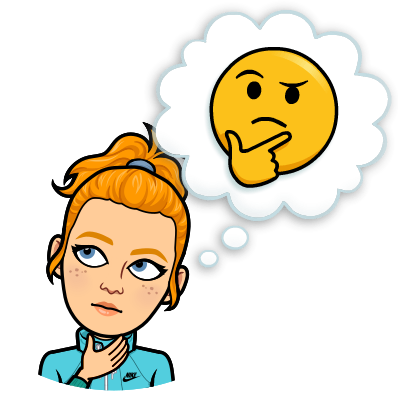 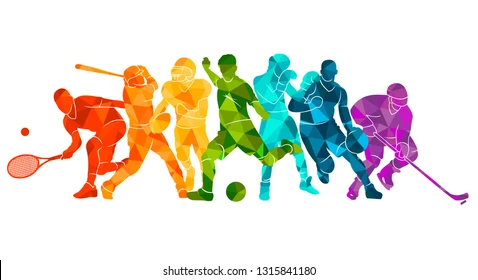 BTEC Tech Award Level 1/2 in Sport
Miss Dundas - PE Department
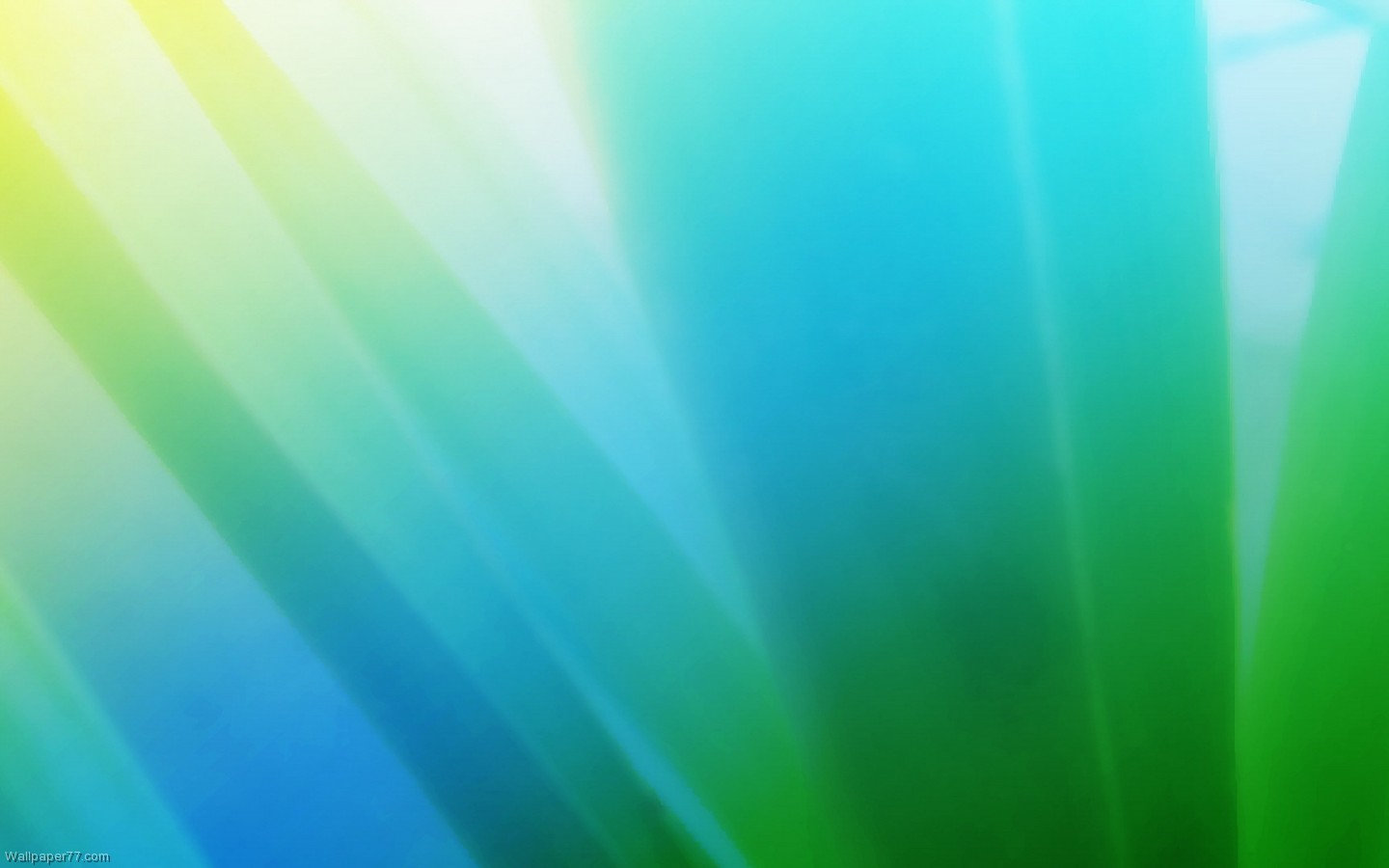 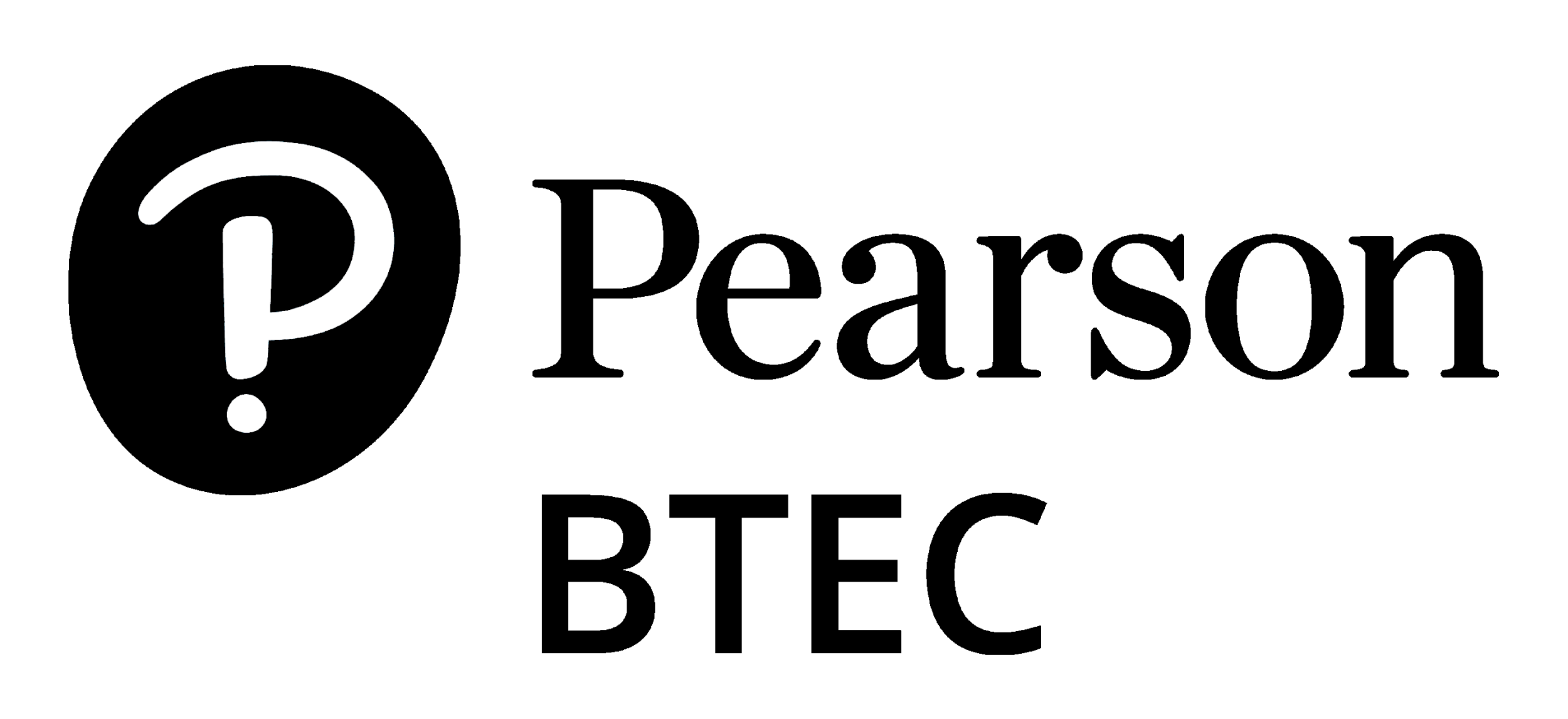 Benefits of outdoor activities
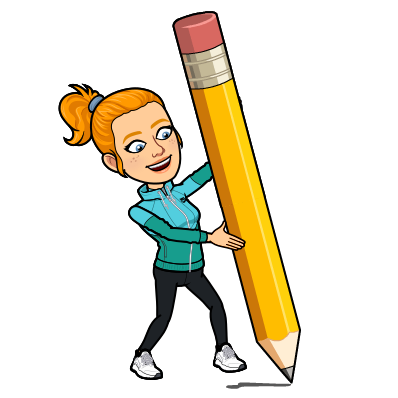 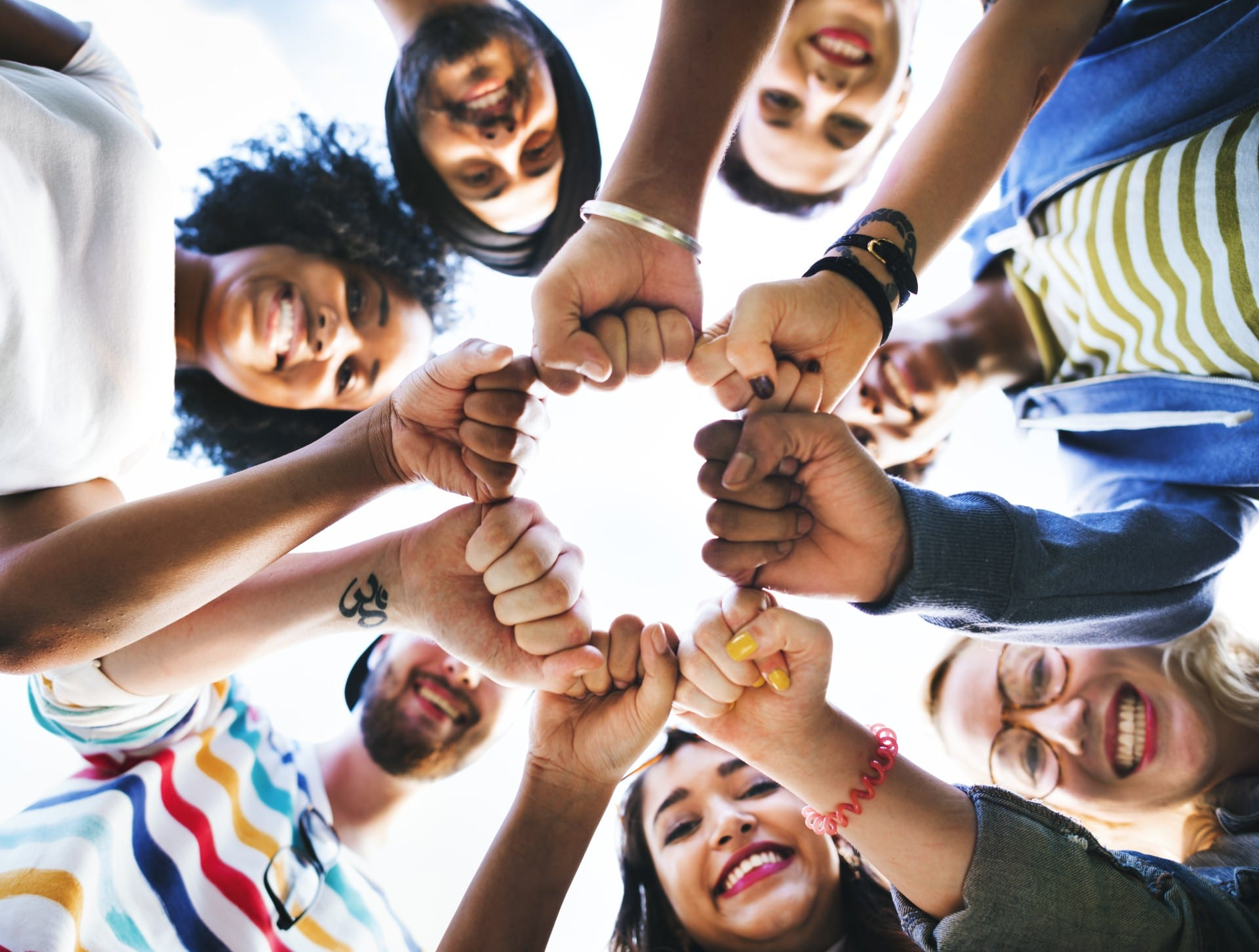 Improved self confidence
Improved self-esteem
Meet new people
Learn new skills
Time away from life stressors
Time away from electronic devices
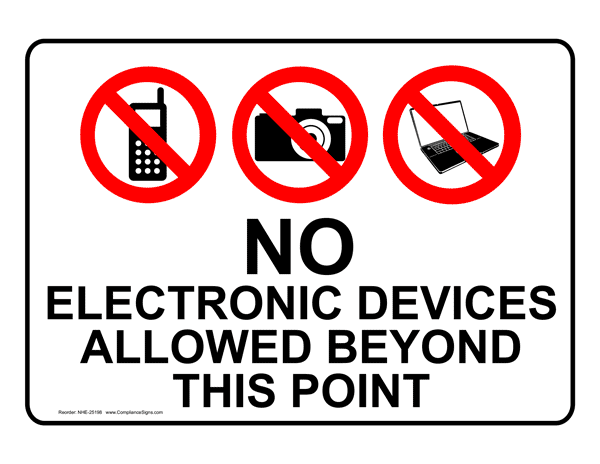 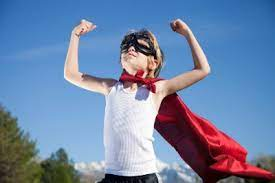 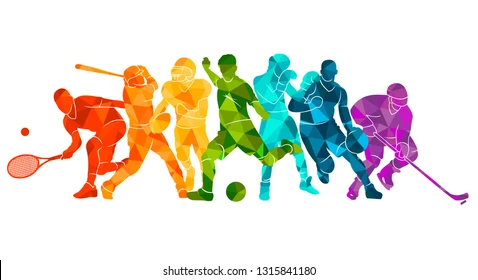 BTEC Tech Award Level 1/2 in Sport
Miss Dundas - PE Department
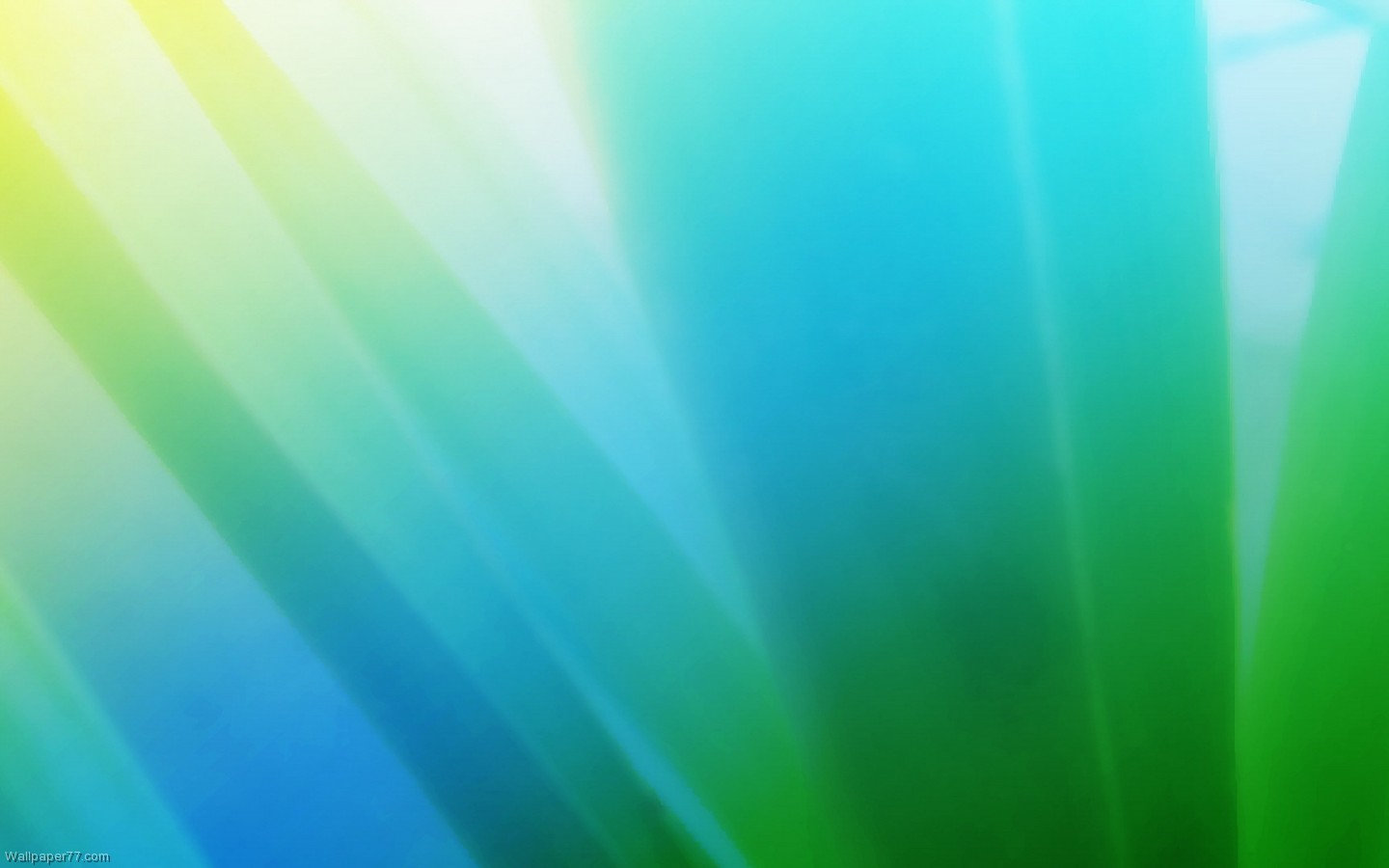 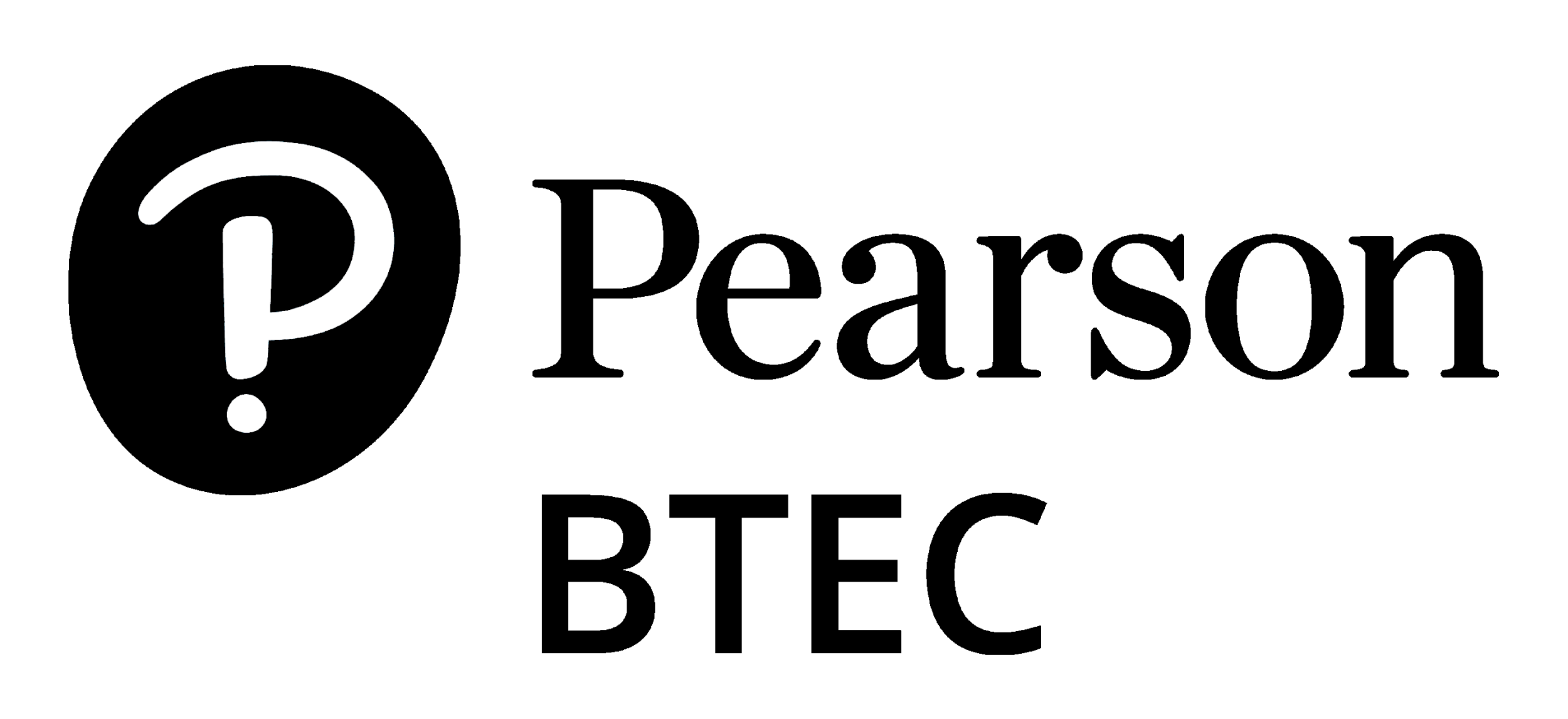 Endorphin release
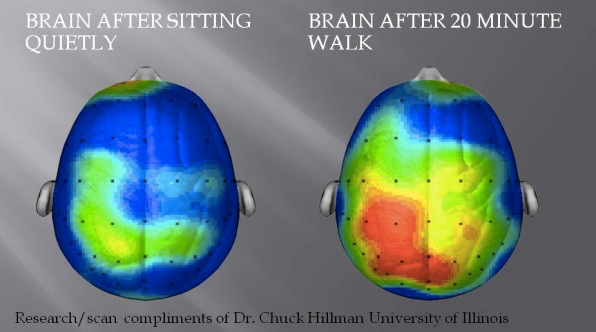 Endorphins are released into the brain when you exercise. 
Endorphins are neurotransmitters – a chemical linked with an energetic and positive outlook on life.
They also have other benefits such as:-
Reducing stress
Helping to fight anxiety and depression
Boosting self-esteem
Promoting restful sleep
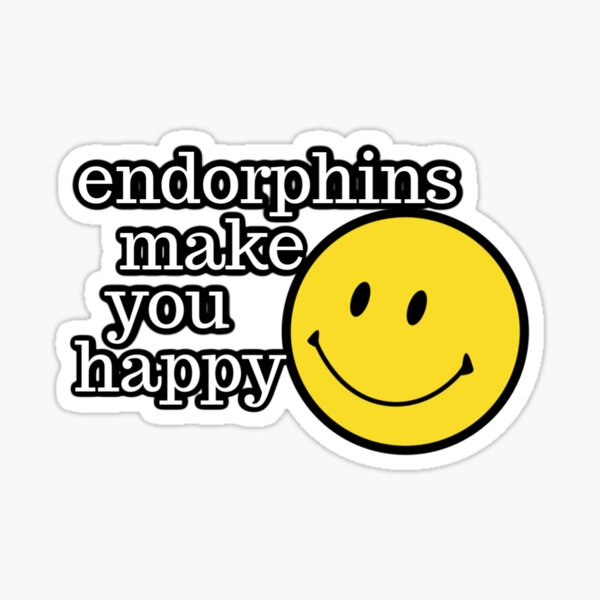 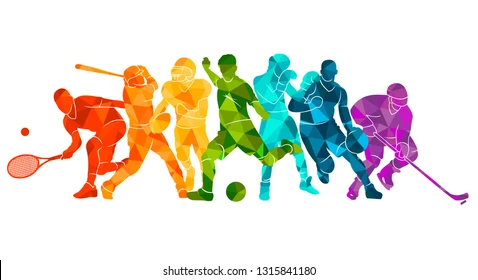 BTEC Tech Award Level 1/2 in Sport
Miss Dundas - PE Department
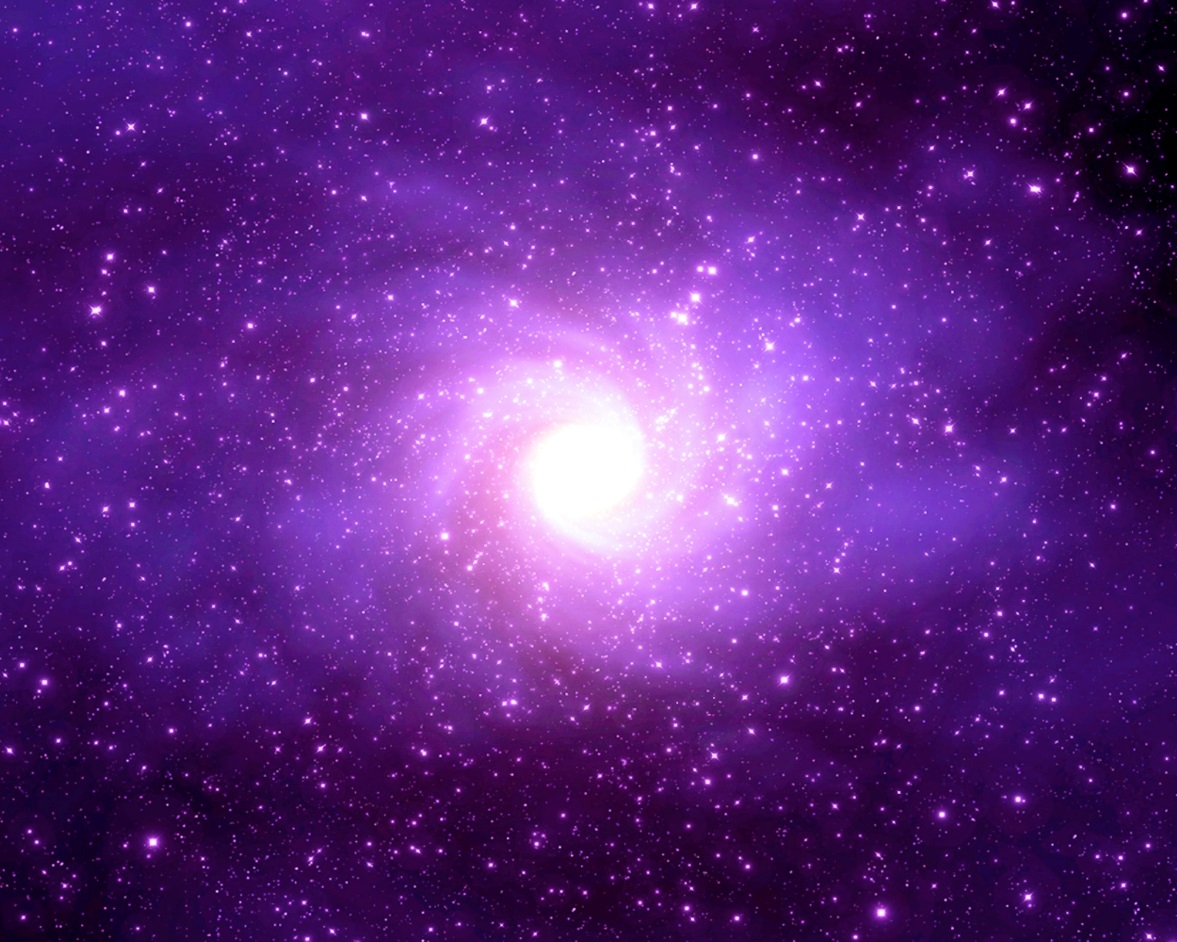 Purple Zone Expectations
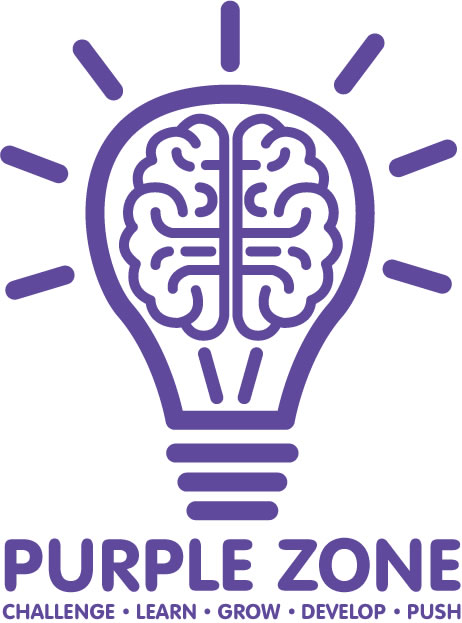 You are working independently.
You are working in silence.
No hands up or questions once the time has started.
You will have 5 minutes.
Let’s look at the task first…
[Speaker Notes: Letter to annotate for persuasive features]
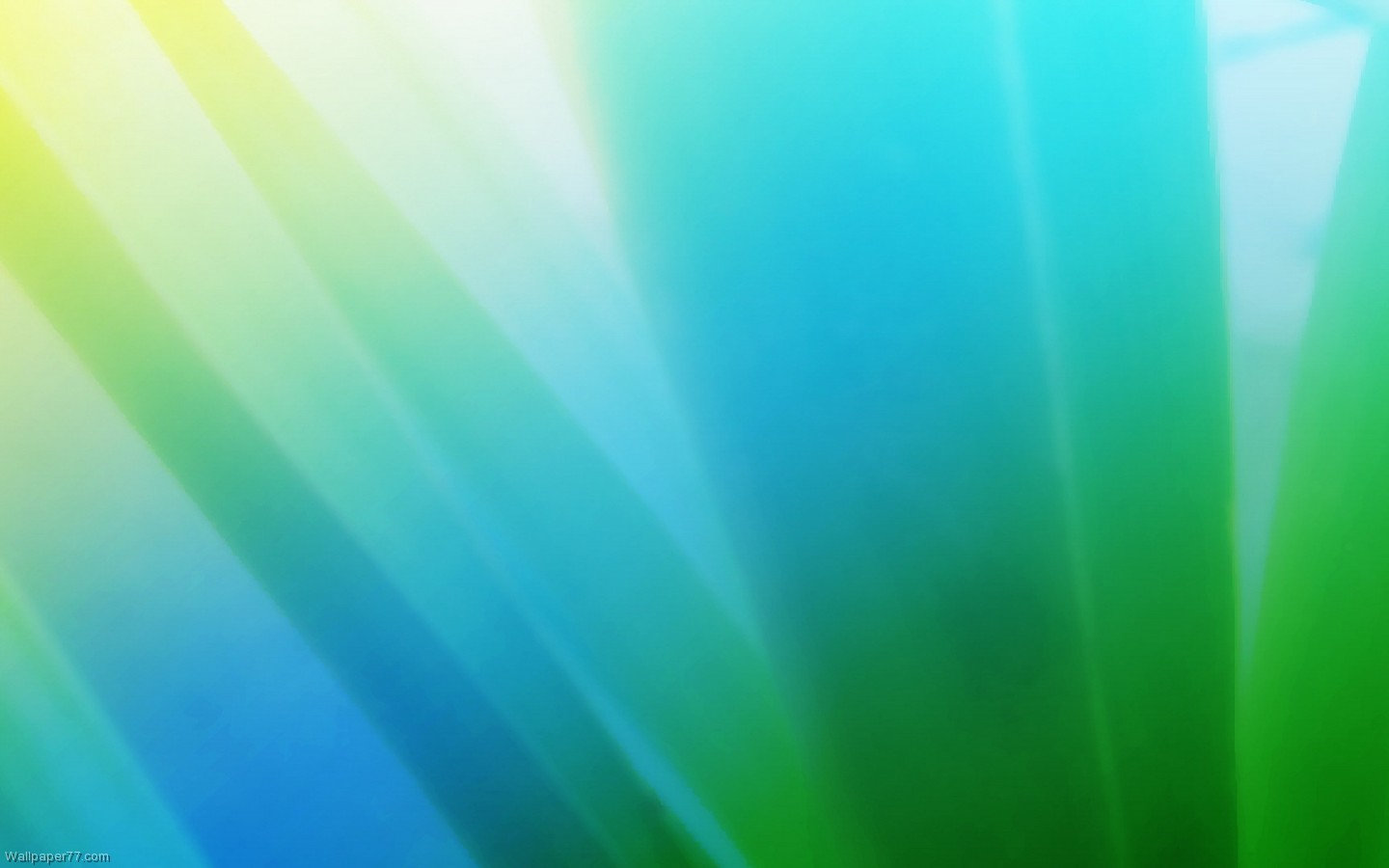 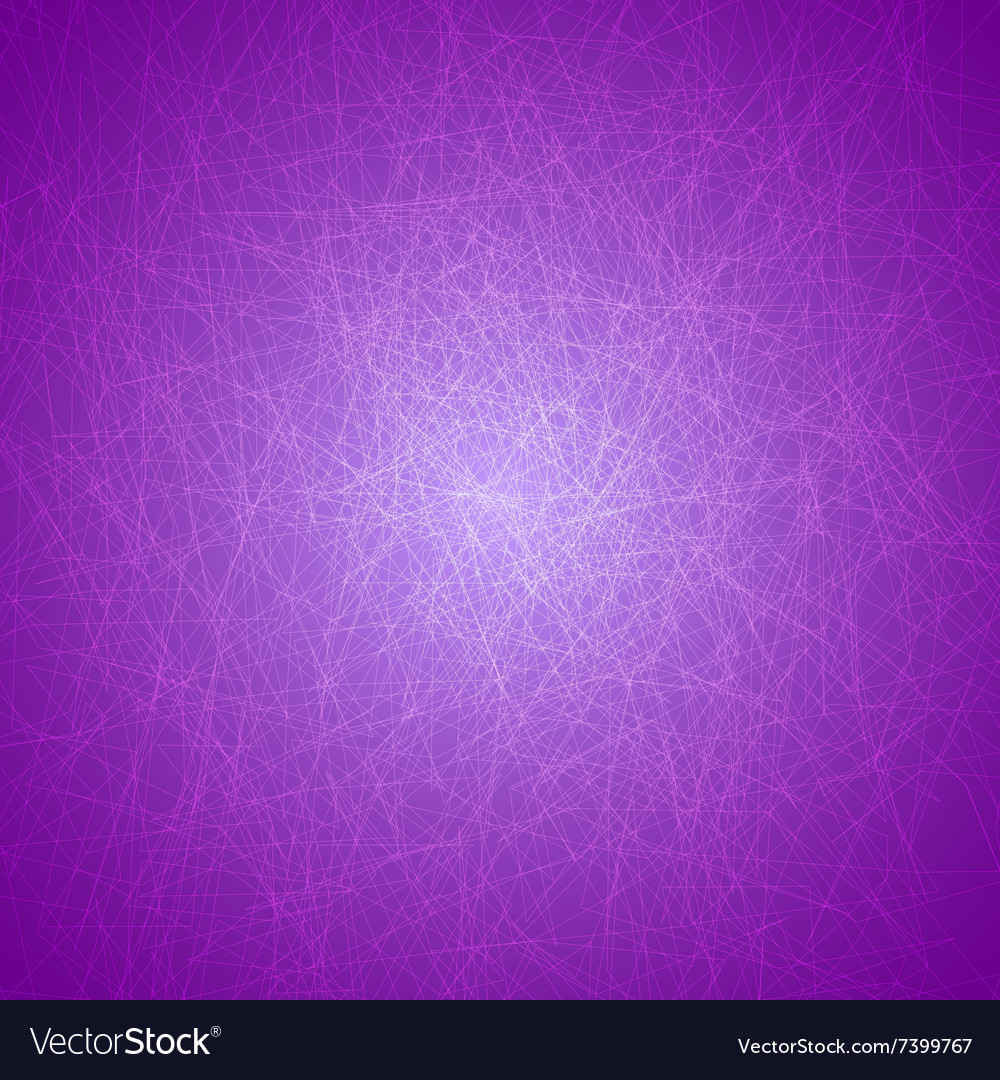 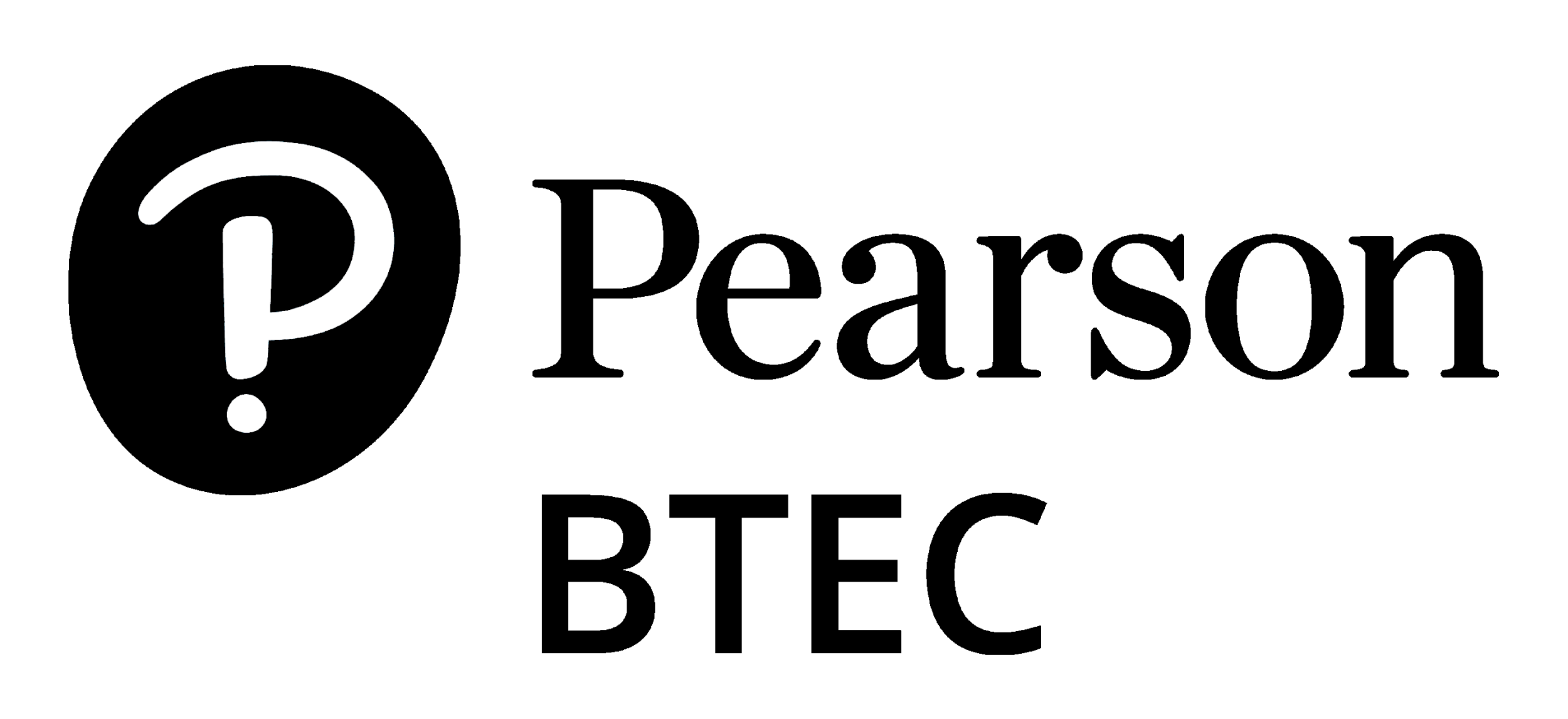 Purple Zone
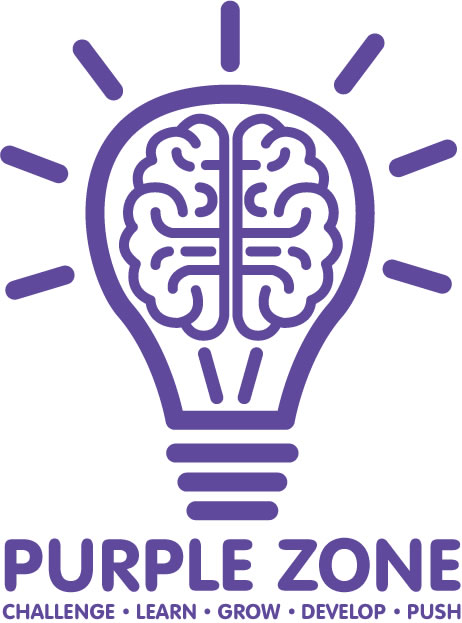 Write down which outdoor activity you would most like to try and why? Or if you have done any of these before how did it make you feel?
Extension:
Add to your answer two different benefits of these activities.
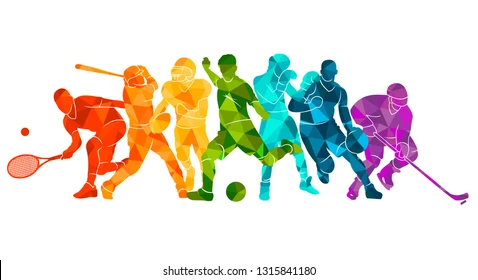 BTEC Tech Award Level 1/2 in Sport
Miss Dundas - PE Department
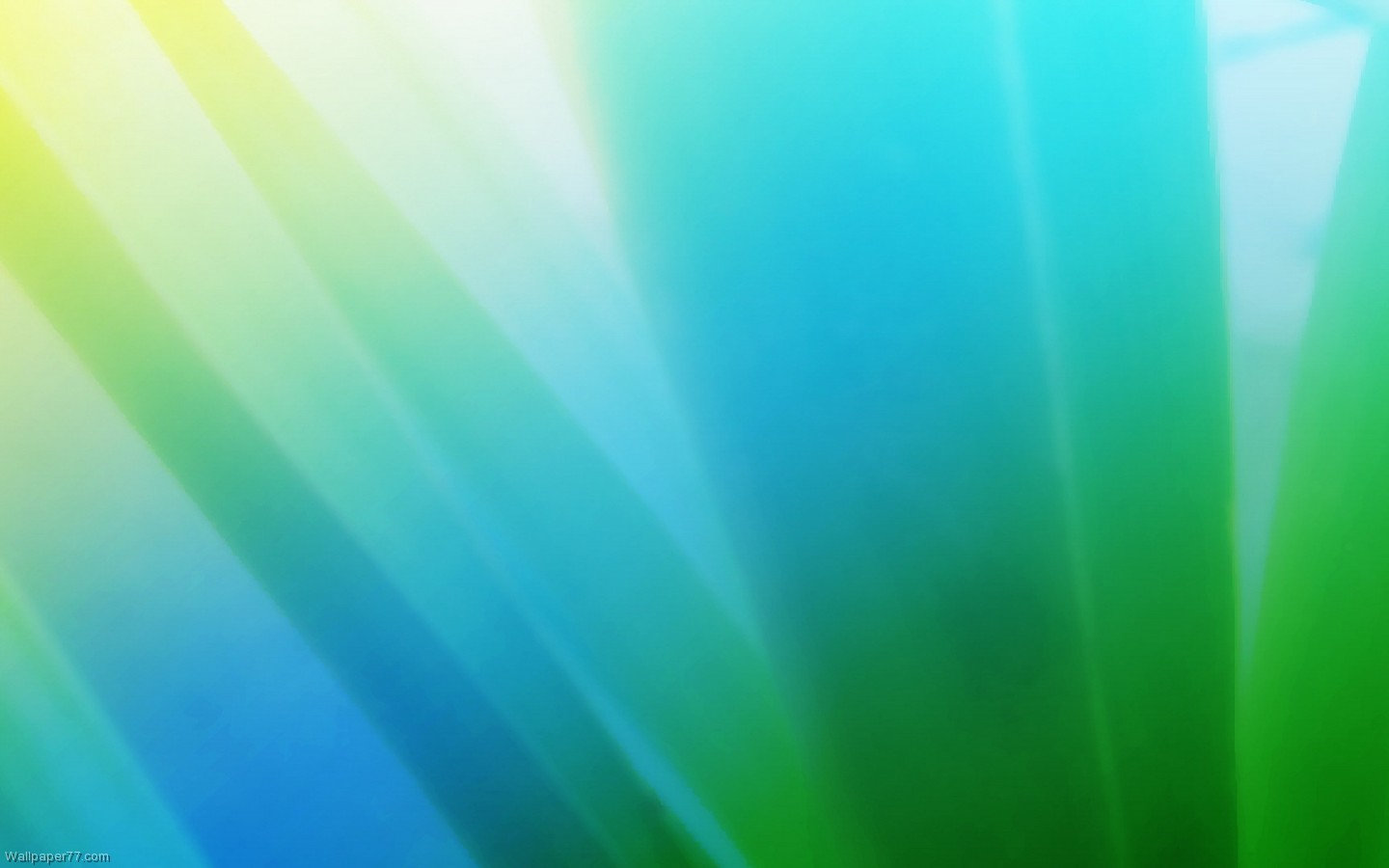 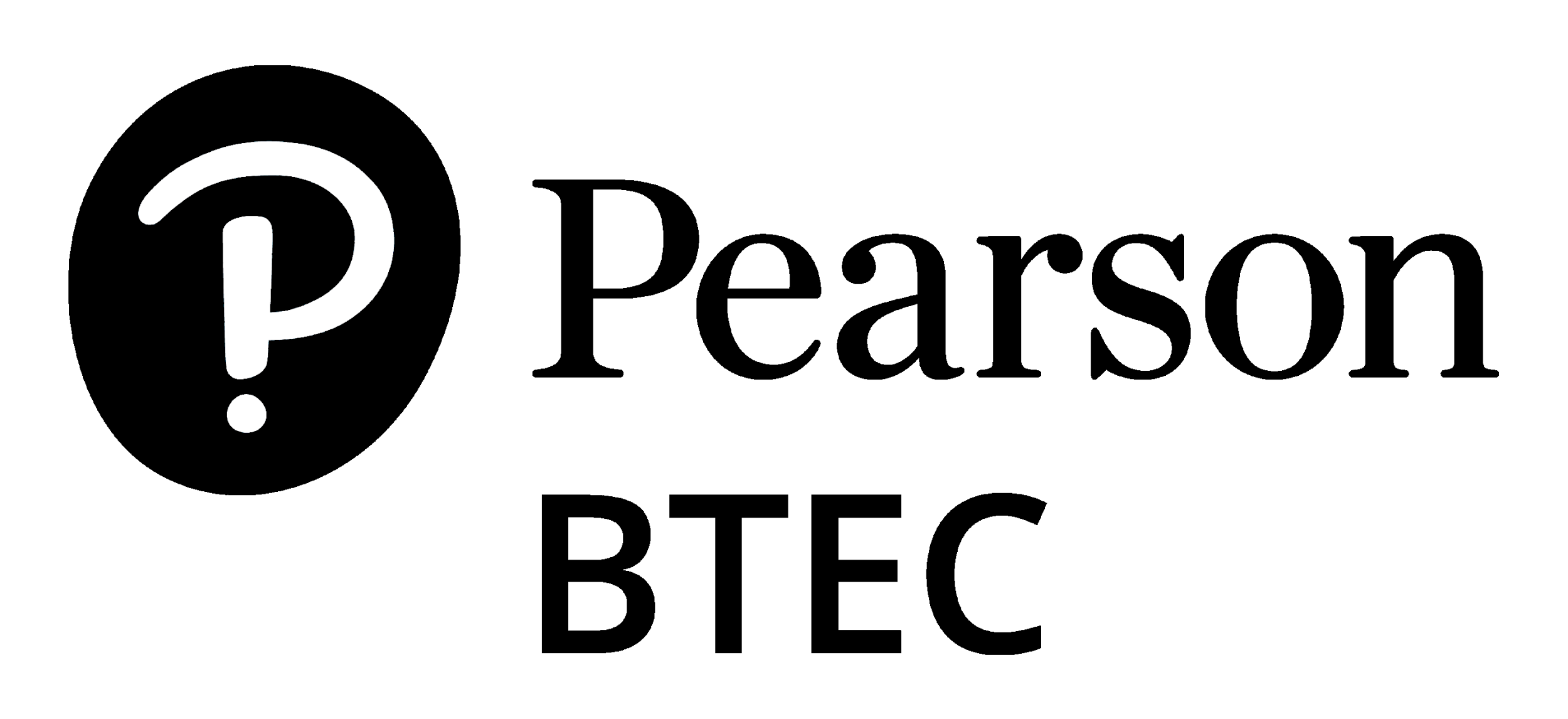 Remember no question is a stupid question, apart from the one you didn’t ask. 

Have a fantastic rest of the day!!

Complete your plenary task before you leave the room.
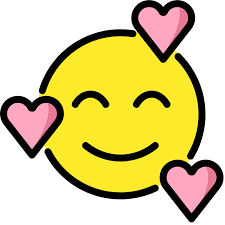 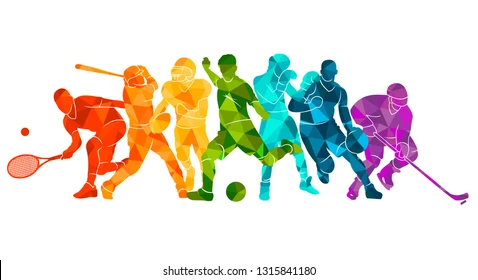 BTEC Tech Award Level 1/2 in Sport
Miss Dundas - PE Department